AI in the Energy Sector: Transforming Smart Cities and Power Systems
20 February 2024 | WEBINAR
Housekeeping Rules
Please keep your microphone muted and your video off unless you are taking the floor
When you take the floor please say state your name, your organisation, and where you are based 
You can at any time during the webinar write your questions in the chat for the Q&A and panel discussion session
The event will be recorded for dissemination purposes
Agenda
Means, pace and scale of the transition
The EU Green Deal set to to make Europe the first climate neutral continent by 2050
Binding climate targets
Investments
Attention to ensure that the process benefits all parts of society and supports the citizens and territories most exposed to the costs of decarbonisation (Just transition)

Companies and cities are adapting to reduce climate risk...
...but the pace and scale of adaptation need to significantly increase.
Cities as catalysts for environmental and economic progress
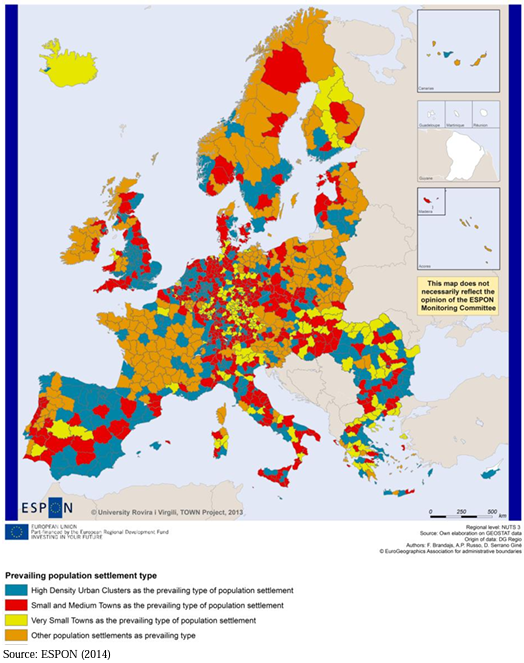 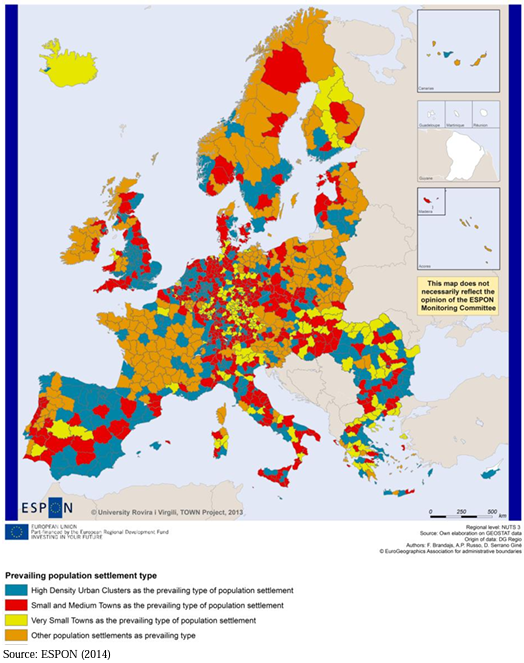 4% of the EU’s land area 
home to 75% of EU citizens
66% of EU citizens reside in areas with < 500k inhab.
43% of EU citizens reside in areas between 5k and 50k inhab (ESPON, 2014).
consume over 65% of the world’s energy and 
account for more than 70% of global CO2 emissions
Main barriers to climate neutrality
The Smart Cities Marketplace
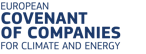 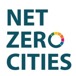 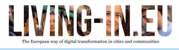 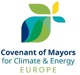 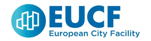 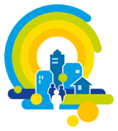 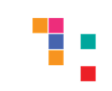 ScalableCities
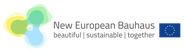 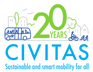 Mobility
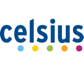 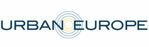 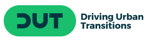 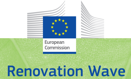 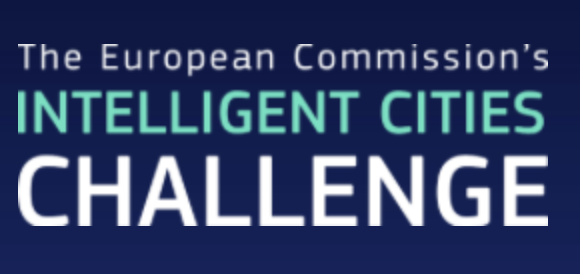 Digital
Buildings & energy
WHY is the EC Smart Cities Marketplace a resource for cities, businesses, and investors?
IT INFORMS
EU local communities – particularly from small and mid-sized cities (100,000 inhabitants) – on  how to become climate-neutral, sustainable and inclusive

IT SUPPORTS AND ACCELERATES
the identification of smart city projects to develop or invest into 
their replication and scale up
WHAT are its KEY COMPONENTS ?
A repository of EU climate-neutral and Smart City projects
A hub for those who wish to bring climate-neutral and smart city solutions/projects to the market
A matchmaking process to enable investment in smart, sustainable and inclusive projects
A forum for knowledge exchange in dedicated Focus & Discussion groups
[Speaker Notes: A repository of EU climate-neutral and smart city projects;
A hub for those who look to bring climate-neutral and smart city solutions/projects to the market;
A matchmaking process to create funding opportunities;
A forum for knowledge exchange in dedicated Focus & Discussion groups]
And its expanding network of 18 investors
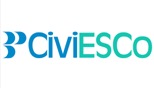 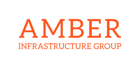 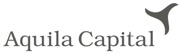 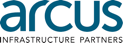 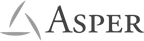 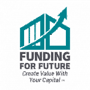 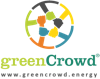 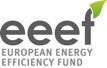 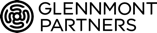 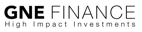 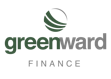 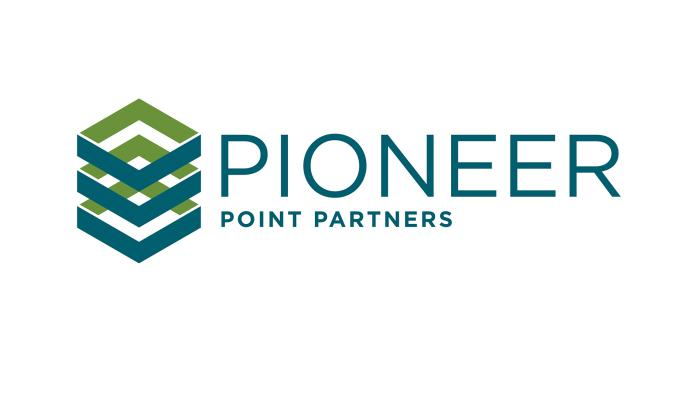 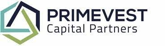 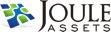 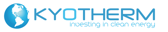 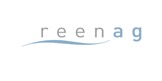 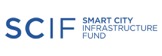 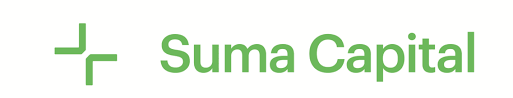 …and expanding!
[Speaker Notes: The Network is comprised of investors and facilitators who are actively looking for smart cities projects. See more [here]
Investor Network – expanding]
Some statistics...
€ 668millionBankable project proposals received
130+Bankable project proposals received
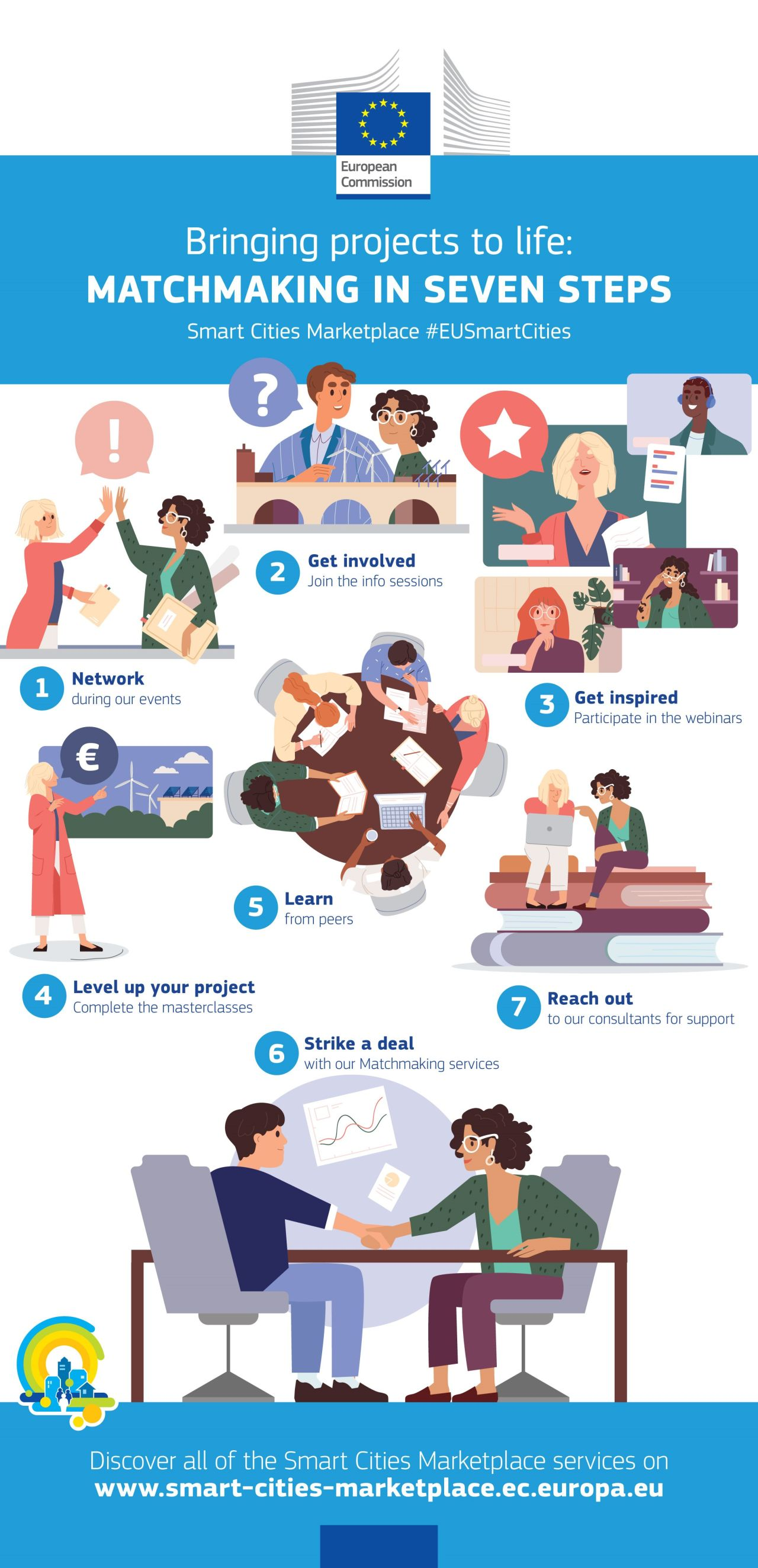 WHAT type of support is provided?
Accelerate the implementation of projects aiming at making your city climate neutral

Benefit from free-of-charge (financial, technical and governance) assistance

Receive personalised project support according to your interests and availability

Gain facilitated access to funding and financing opportunities


Join networking sessions with cities, technical providers, and other key players with interest in co-developing projects in the areas of clean energy, sustainable mobility and ICTs

Meet with investors to pitch and improve a project, get feedback, and build relationships for future investments
WHAT services are offered?
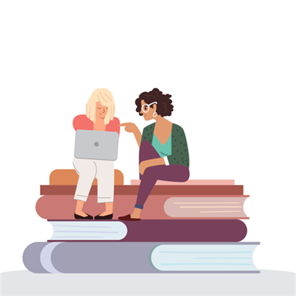 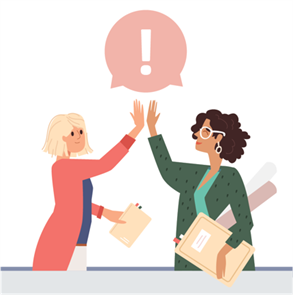 Matchmaking events
1-to-1 consultancy services (technical, financial, legal, engagement)
Online or in-person events where cities, consortia, and investors can learn about participating in projects that make cities smarter and more sustainable.
Tailored team of experts supporting a city or a city-led consortium in addressing the legal, technical, financial and governance-related gaps of a smart city project.
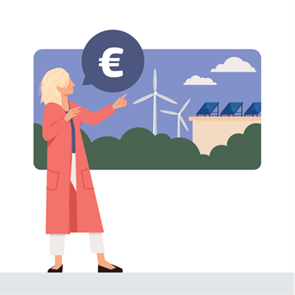 Financing masterclasses
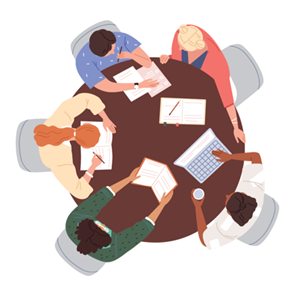 Peer-to-peer exchanges
Hands-on guidance on how to improve the maturity of a project idea focusing on aspects like value for money, affordability, and bankability
Personalised meetings to enhance smart city and sustainable projects by enabling concrete learning from stakeholders that have already implemented similar activities.
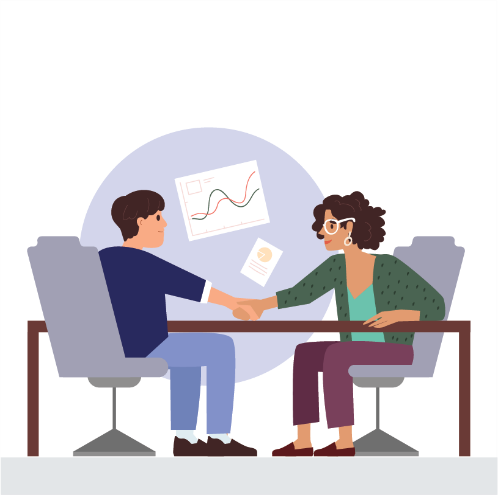 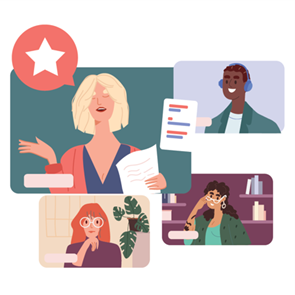 Thematic Webinars
Deal meetings with investors
Real examples of best practice, latest trends, guidance for developing, investing in, replicating, or scaling up projects
Facilitated meeting between a city or consortium with interested investors to explore avenues for securing funds or financing for a mature project.
WHO can apply and HOW?
Cities and city-led consortia from EU Member States 

Businesses, SMEs, and project developers encouraged to contact the relevant city administration(s) to see if a consortium can be formed

Investors
SCAN ME NOW!
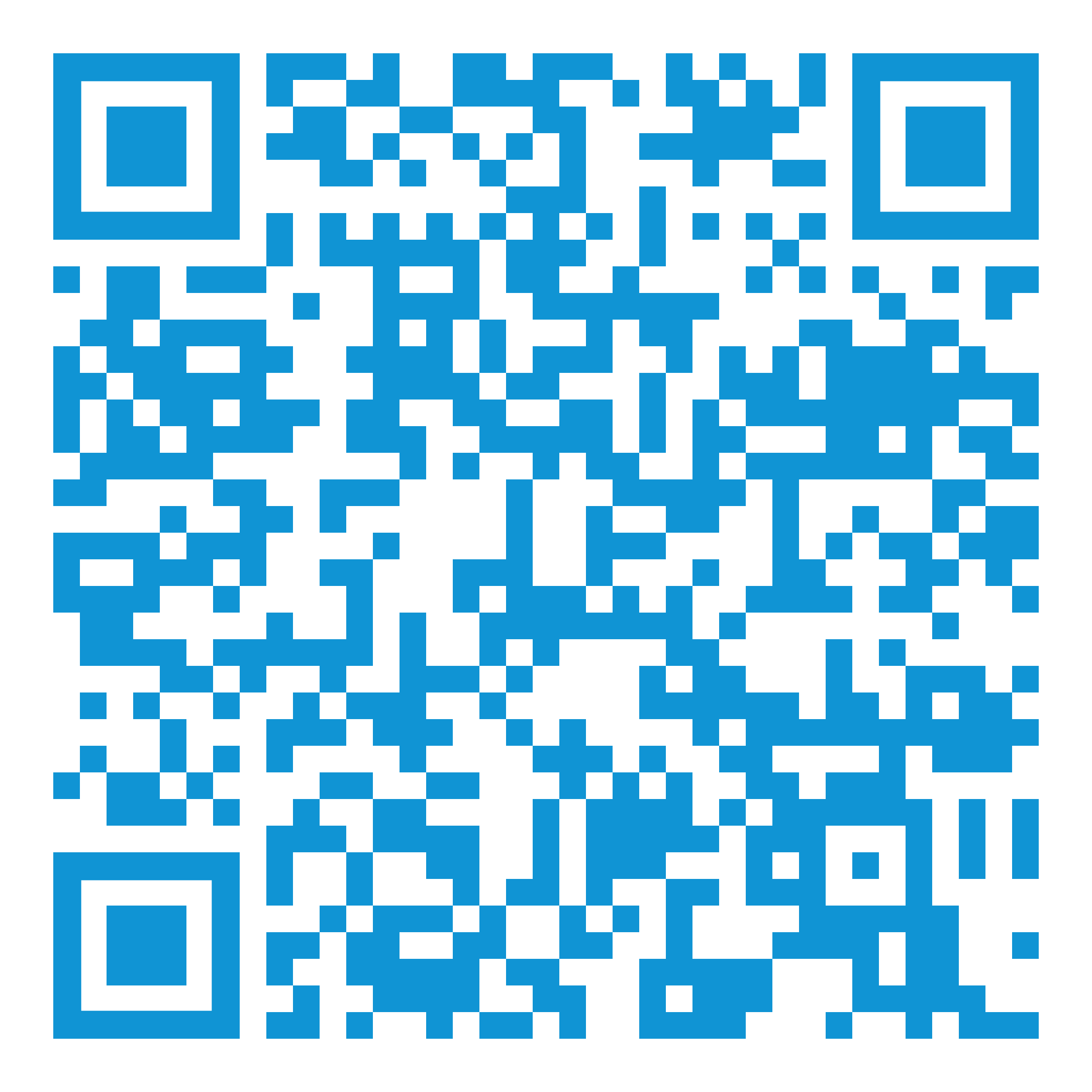 https://smart-cities-marketplace.ec.europa.eu/matchmaking/call-for-application
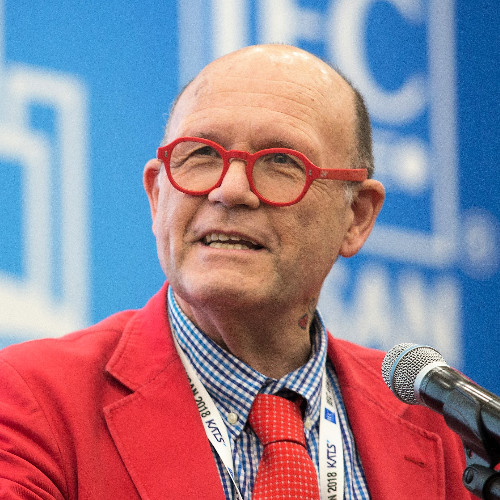 Speaker 1:
Michael MulquinIS Communications LTDMiMs Ambassador at Open & Agile Smart Cities
Positive Energy Districts and MIMs
Michael Mulquin 
michael@oascities.org
City & Energy
In our globalized world, cities are the hubs of communication, commerce and culture. They consume more than two-thirds of the world’s energy and account for more than 70% of global CO2 emissions. Urban areas are among the main originators of climate change, as urban activities are major sources of greenhouse gas emissions.
What our cities do individually and in union can therefore set the agenda for a sustainable future. Being on the frontlines of global climate change in this way, cities are also well-positioned to play a leadership role in driving global action to address it.
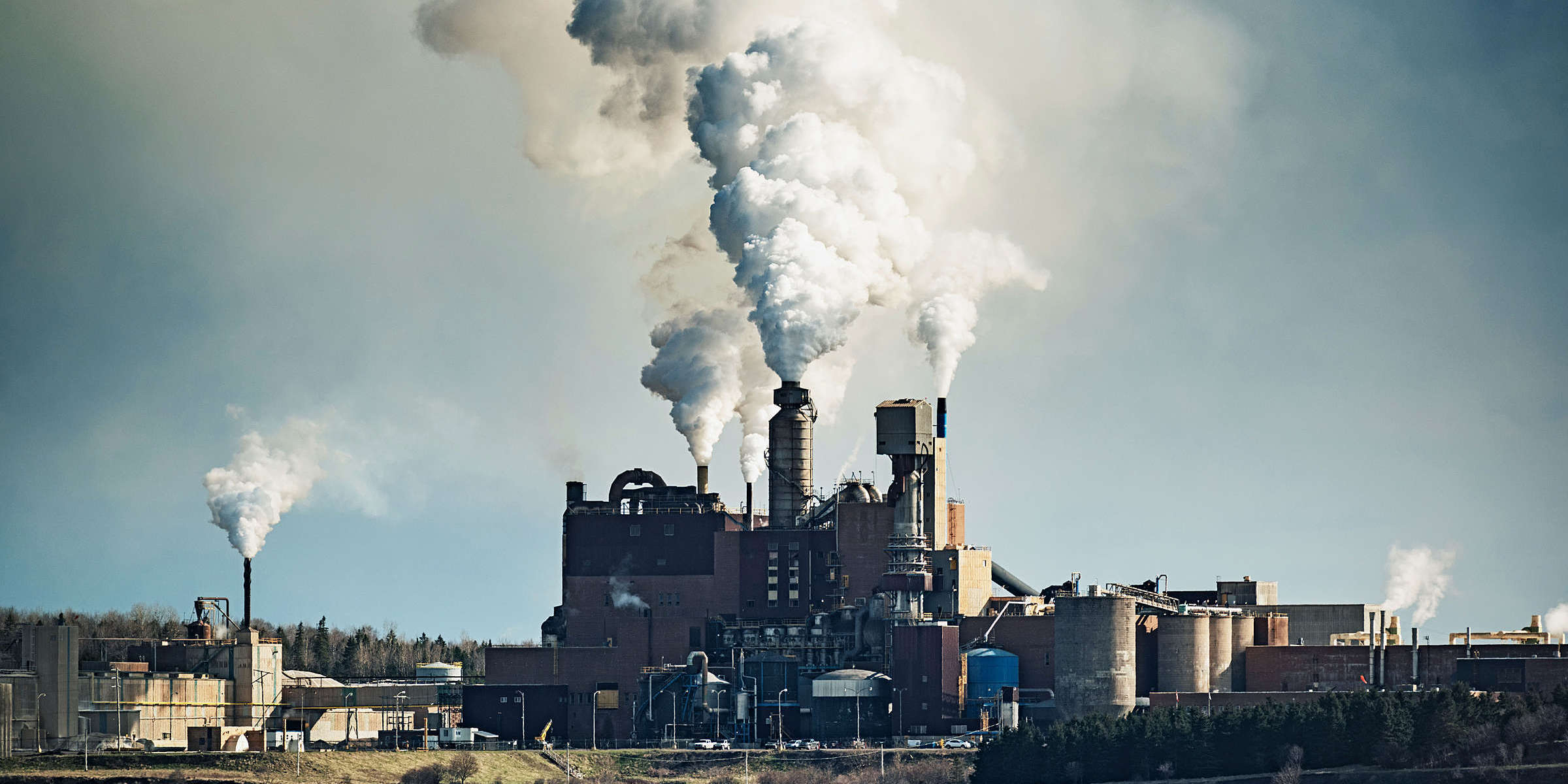 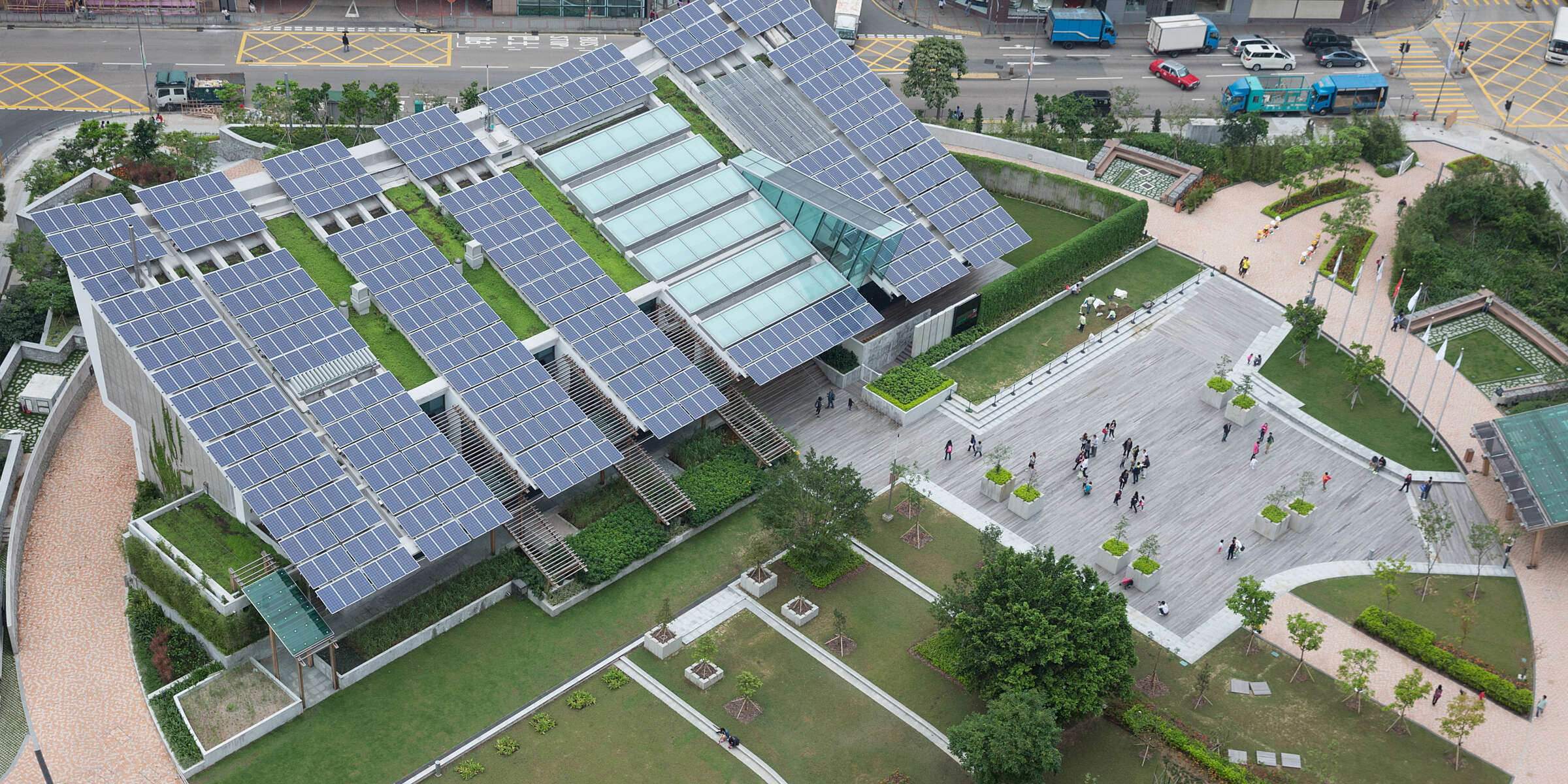 Emerging concept - Positive Energy District (PED)
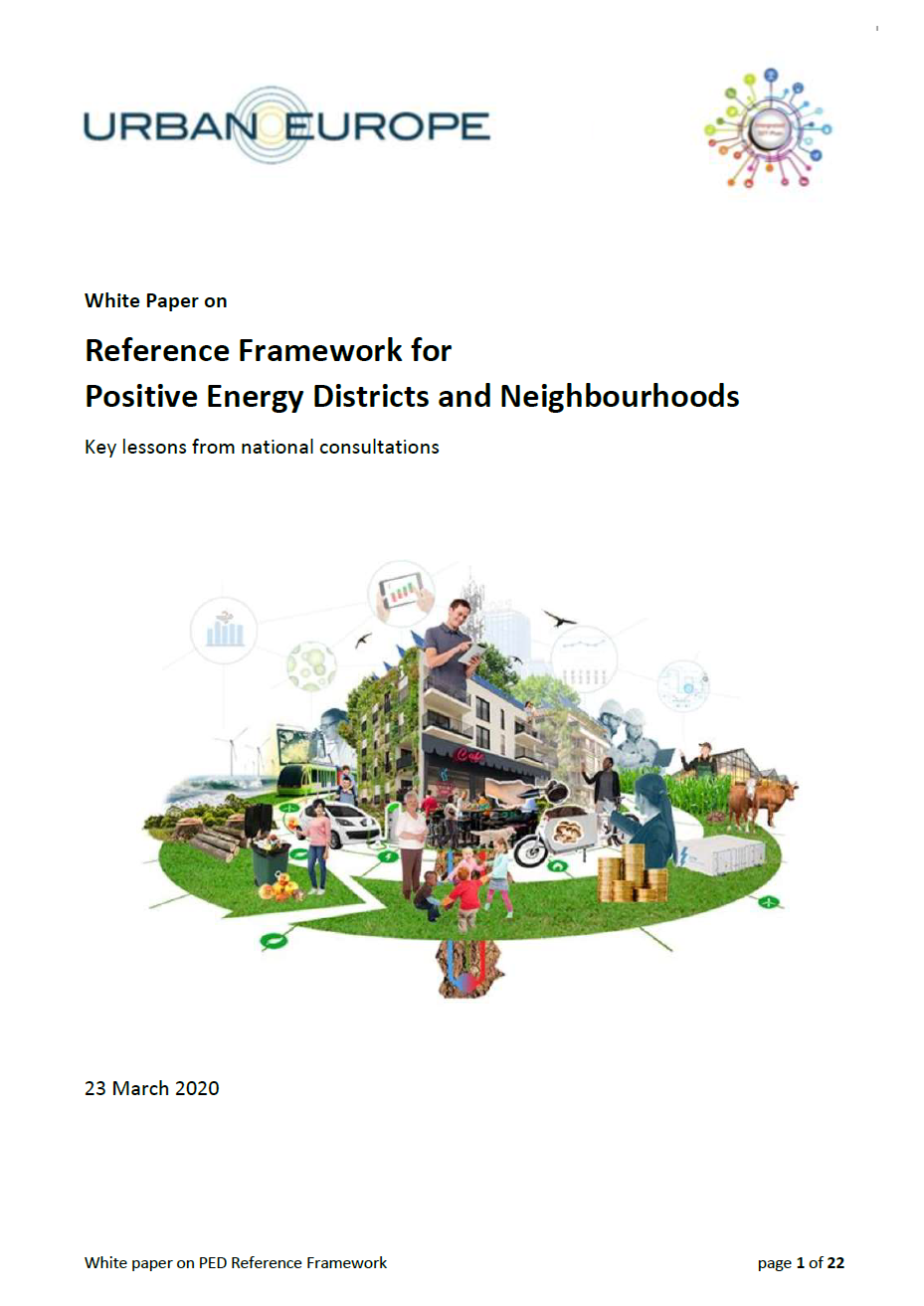 PED is an emerging concept intended to shape cities into carbon neutral communities in the near future.
[Source：IEA Energy in Buildings and Communities]
The Europe has implemented the PED Programme which has the ambition to support the implementation of 100 Positive Energy Districts and Neighbourhoods in Europe, to provide sustainable urban development as well as quality of life and affordability in the urban environment.
[Source：White-Paper-PED-Framework-Definition; Positive Energy Districts and Neighbourhoods (PED/PEN)]
In the last decade, efforts to develop solutions to reduce the environmental impacts of cities have multiplied, with the smart city concept being a promising one to cut greenhouse gas (GHG) emissions. 
Smart city solutions are a set of integrated and holistic cutting-edge urban development strategies, based on ICT (information and communication technologies) applications, which contribute to urban sustainability and citizen welfare (Mosannenzadeh et al., 2017). 
To accelerate the decarbonization of urban areas and foster the scalability potential across cities, the Positive Energy District (PED) concept was developed as part of the smart city strategy.
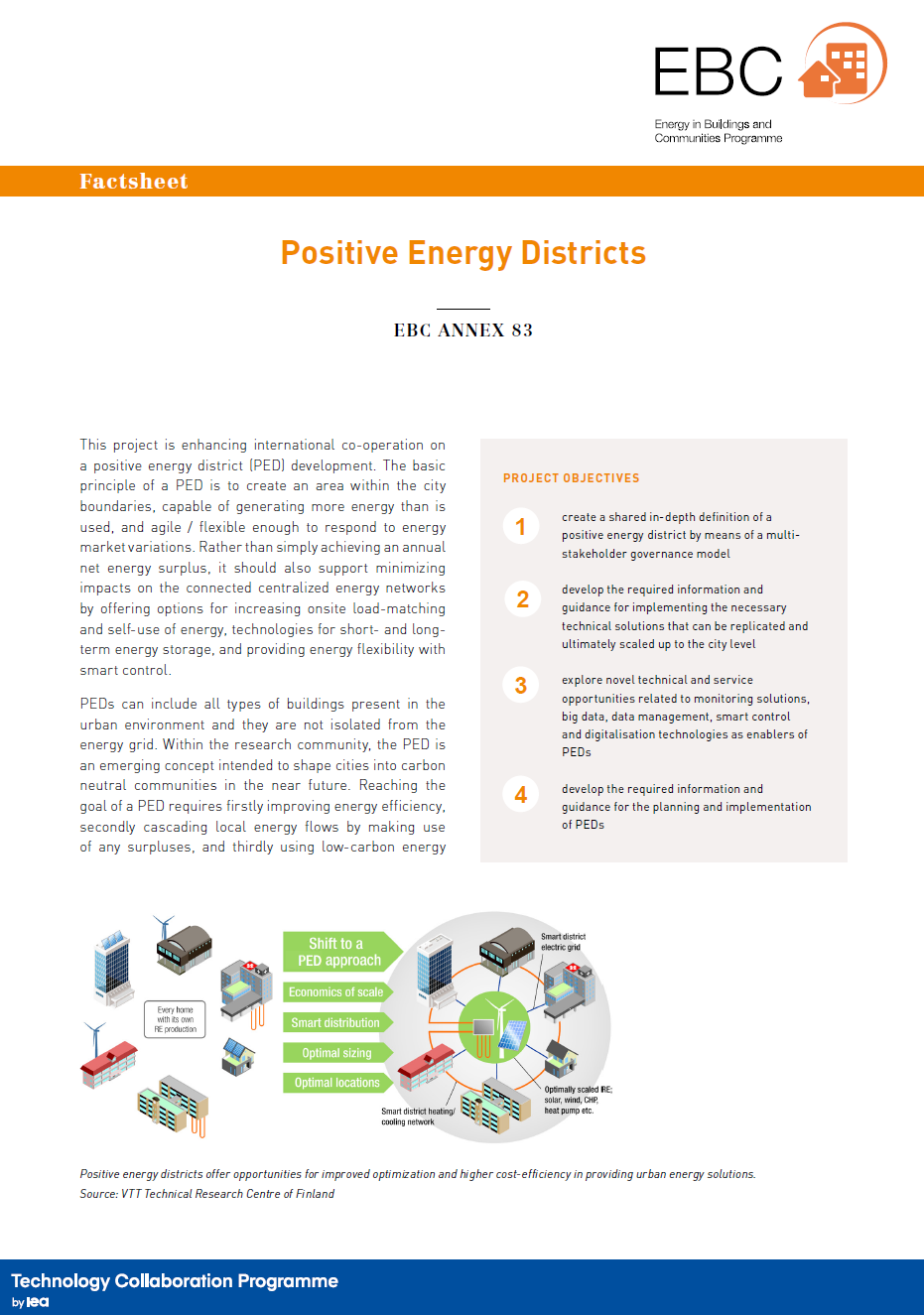 What is Positive Energy District (PED)？
An energy-efficient and flexible urban area with net-zero energy import and greenhouse gas emissions, aiming toward annual local surplus of renewable energy.
[Source：João Pedro Gouveia, etc. Positive Energy District: A Model for Historic Districts to Address Energy Poverty. Frontiers in Sustainable Cities]
“Positive Energy Districts are energy-efficient and energy-flexible urban areas or groups of connected buildings which produce net zero greenhouse gas emissions and actively manage an annual local or regional surplus production of renewable energy. They require integration of different systems and infrastructures and interaction between buildings, the users and the regional energy, mobility and ICT systems, while securing the energy supply and a good life for all in line with social, economic and environmental sustainability.”
[Source：White-Paper-PED-Framework-Definition; Positive Energy Districts and Neighbourhoods (PED/PEN)]
Stakeholders of Positive Energy Districts (PEDs)
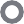 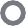 Healthy lifestyle
Green commuting
Increasing job opportunities
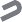 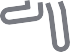 Citizen
Net Zero
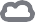 Energy efficiency improvement
Industrial low carbonization
Economic transition
Intelligent management improvement
Governance capacity optimization
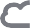 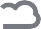 Business environment/Application scenarios
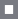 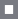 Industry
Government
Market demand/Talent supply
Happiness enhancement
Job opportunities/Green products
Livable living environment
Economic upgrading and transformation
Use Cases of Positive Energy Districts (PEDs)
Europe Positive Energy Districts (PEDs)
Åland is an island with ideal wind and solar conditions and a separate independent electricity system. Installations of solar panels on both private and commercial buildings are steadily increasing and in wind power, Åland is a pioneer, with a wind power park that started to be built in 1994. Already today, our wind turbines can produce about 20 percent of annual energy consumption. 
Focus of energy supply: Solar, Wind, Heat and CHP, bioenergy, wave power, geothermal, E-Storage
Åland Island, Finland – Smart Energy Åland
The main goal of the strategy for 2030 is to: 
Reduce carbon dioxide emissions by at least 60% compared to 2005. 
Increase the proportion of renewable energy to at least 60%. 
Increase the proportion of locally produced renewable electricity to at least 60%. 
Reduce emissions from road traffic by at least 50% compared to 2005.
Smart Energy Åland brings many direct and indirect benefits to Åland:
Jobs are created during the construction of new facilities. 
Åland’s profile as a tourist destination and settlement is increased. 
New companies are created with the development of new products and solutions for energy distribution. 
For participating private actors and companies, Smart Energy Åland becomes an important reference, a platform for innovation and an opportunity to develop new business ideas. 
Smart Energy Åland becomes a tool for Åland in the realization of the landscape government’s Climate and Energy Strategy.
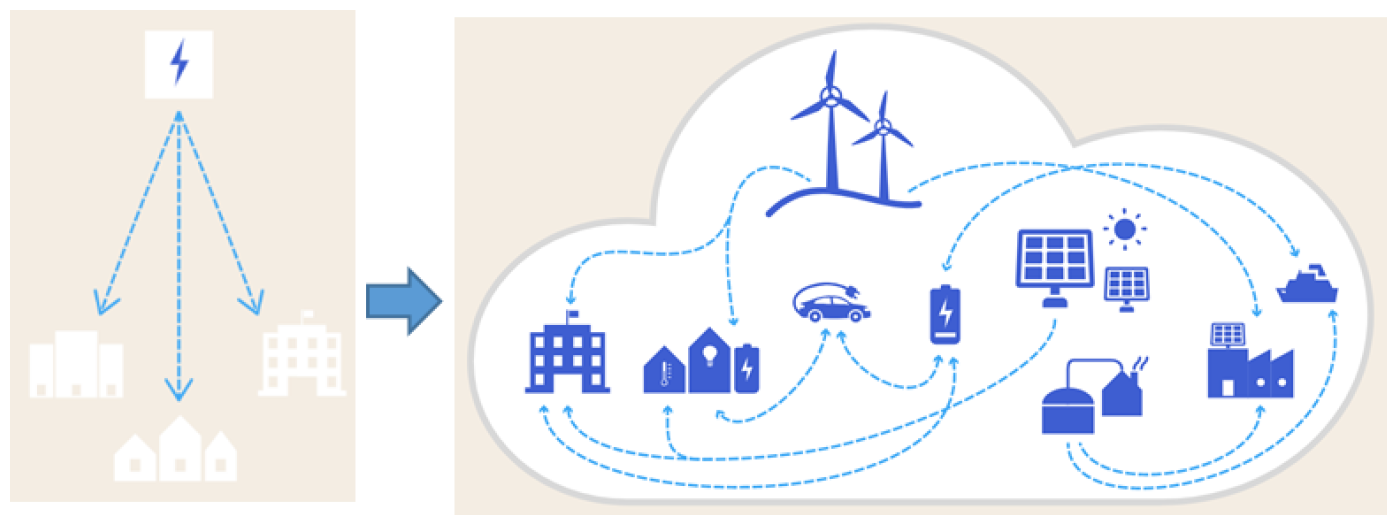 Use Cases of Positive Energy Districts (PEDs)
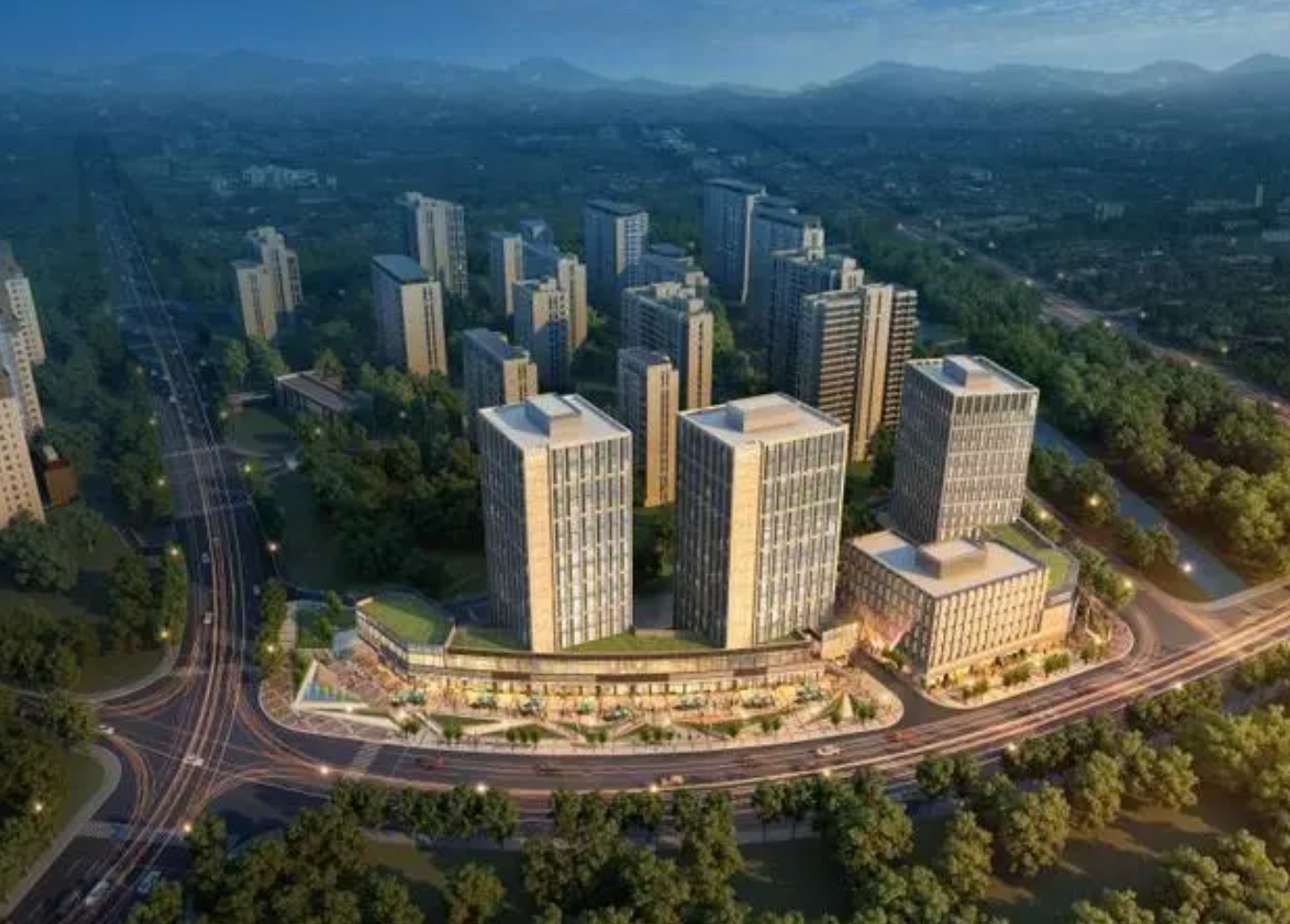 Beijing Changxindian Low-Carbon District
Energy utilization: establish geothermal heating system, use of clean energy, equipped with urban rainwater collection facilities.
Residential: 20% of residential units are wheelchair accessible.
Transportation: Advocating green transportation and a variety of low-carbon construction and lifestyle will reduce the carbon dioxide emissions of this large community by at least 50% compared to the conventional community.
Fujisawa Sustainable Smart Town
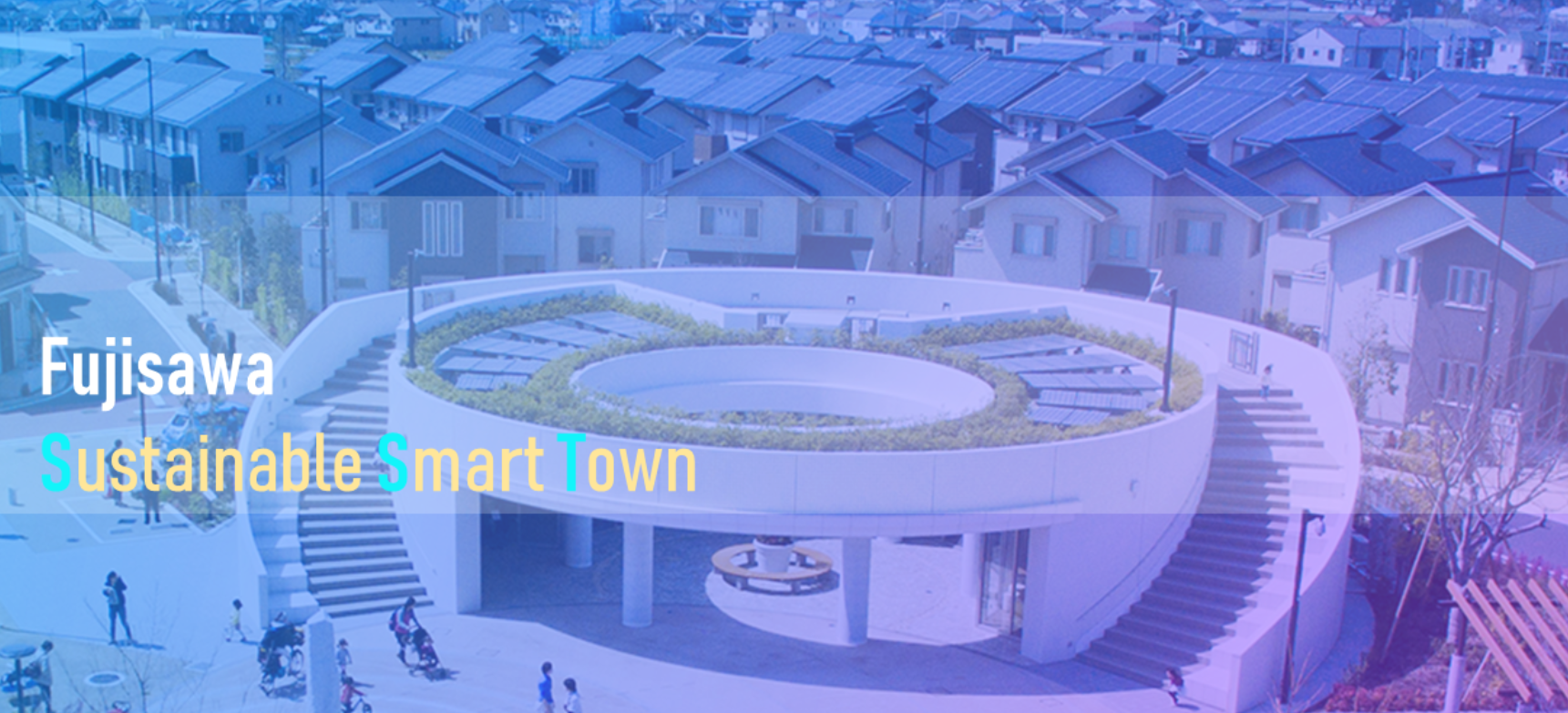 Roof structure is fixed with modern solar panel technology that both powers the house and banks unused energy in a home­based storage battery.
Transportation infrastructure is designed with electric vehicles.
Networked sensors all over the town will control things like public lighting，insuring power doesn't go to waste.  
Equipped with modern green technologies rather than less­ efficient older technologies.
Smart City and Positive Energy District (PED)
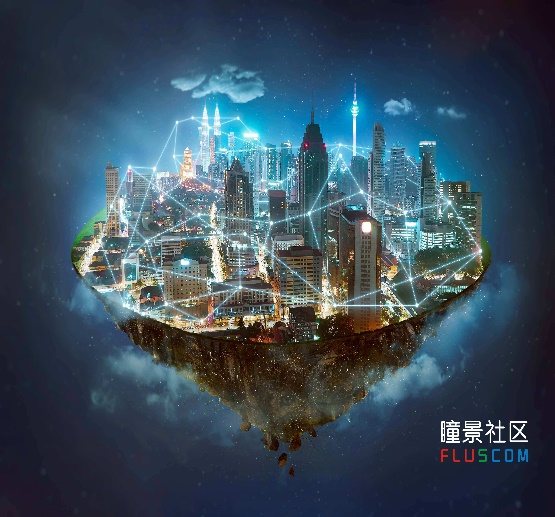 Fair and transparent
Exploiting synergies
Demand response
Integrated energy service
Power big data
Energy distribution and consumption
Smart Cities
Public space
Analytics
Smart home
Intelligent Building
Modelling
Energy efficiency management
Distributed generation
Biomass power generation
Charging station
Gas fired power station
Low-carbon  living guidance
Wind power station
microgrid
Energy strorage
Dispatch network
Internet of Vehicles
Internet of Things
Public lighting
Net zero
Low-carbon lifestyle
CIM
Local Digital Twins
Electric vehicle
Intelligent Communities
Optimize resource allocation
New business model
Support government decision-making
Optical fiber backbone network
Power fiber to home
WiFi、5G
Service Network
Public service platform
Electrical service network
User interaction
Energy physical network
ICT
Internet-driven
AI enabled
Energy Optimization Allocation Network
PED
High proportion of clean energy
Active distribution network
Distributed energy Smart microgrid
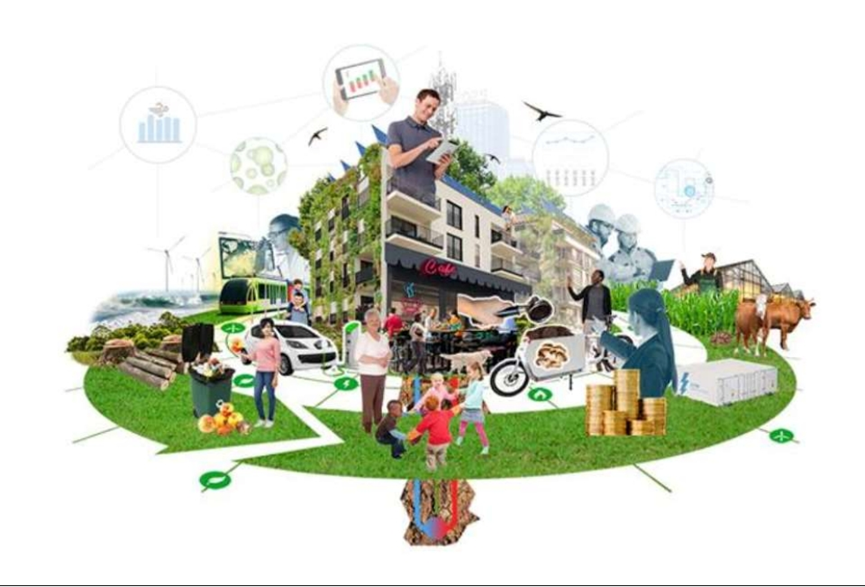 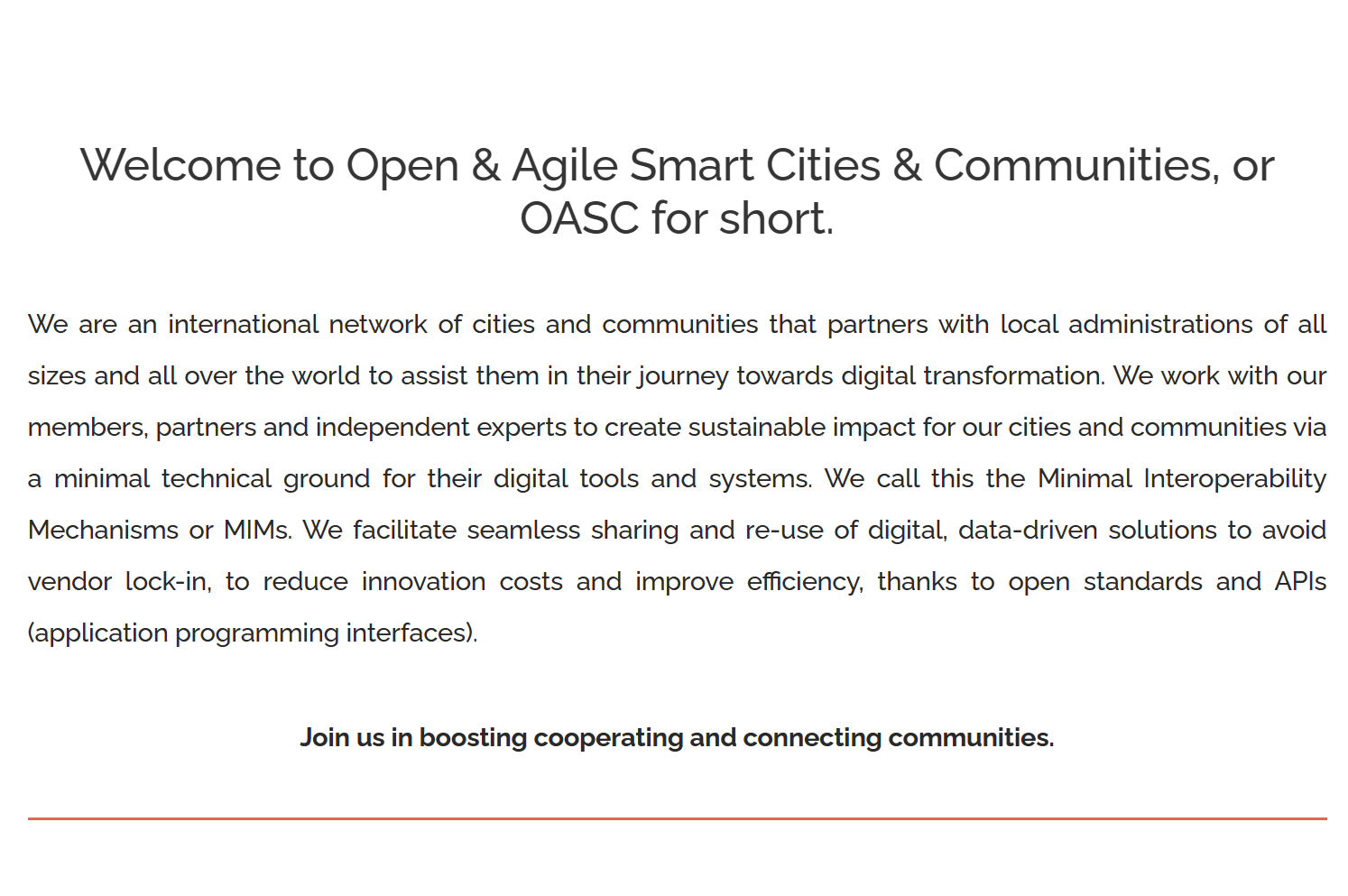 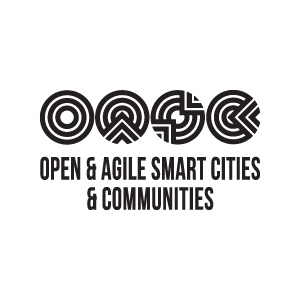 https://oascities.org/
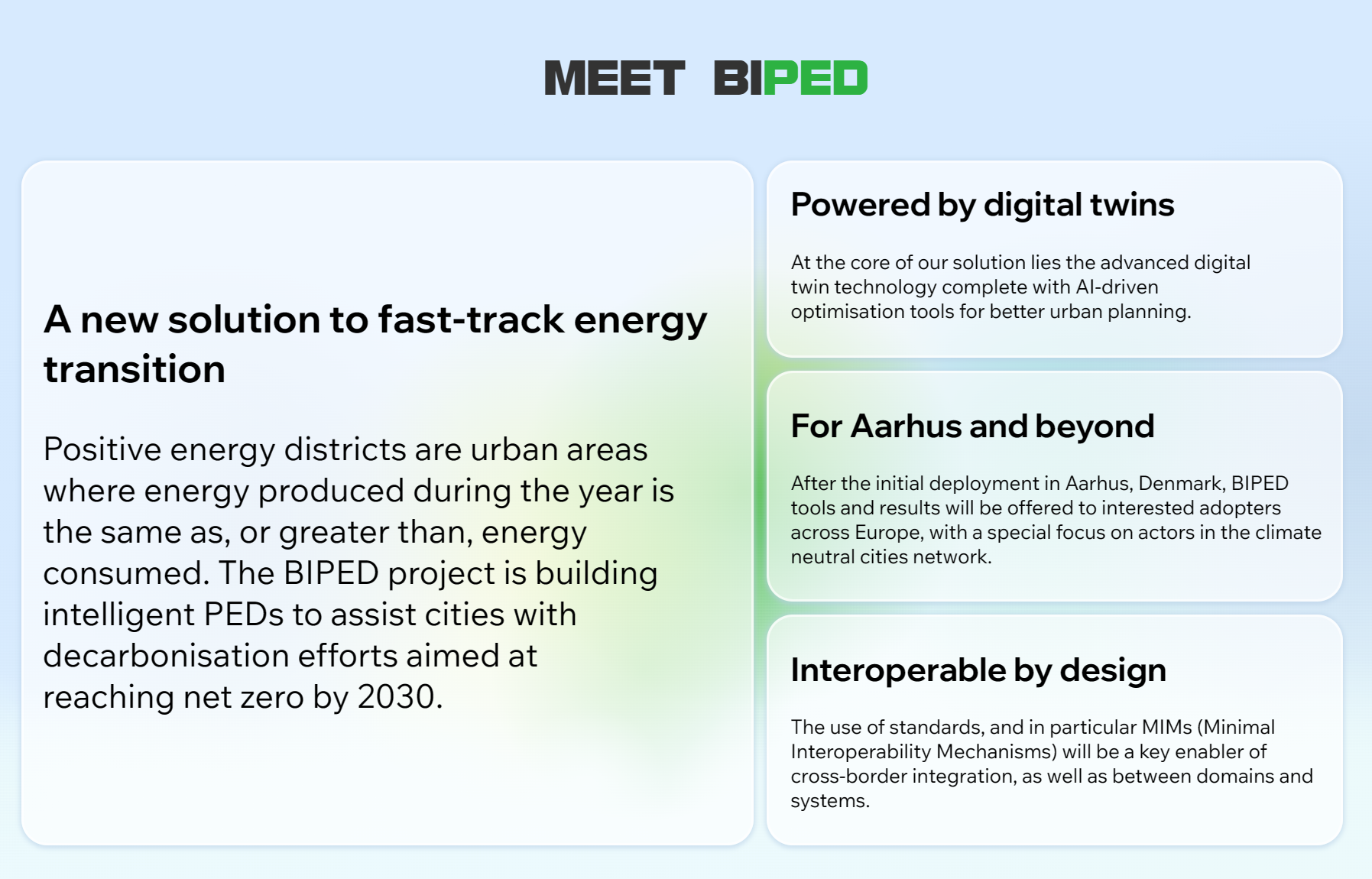 https://www.bi-ped.eu/
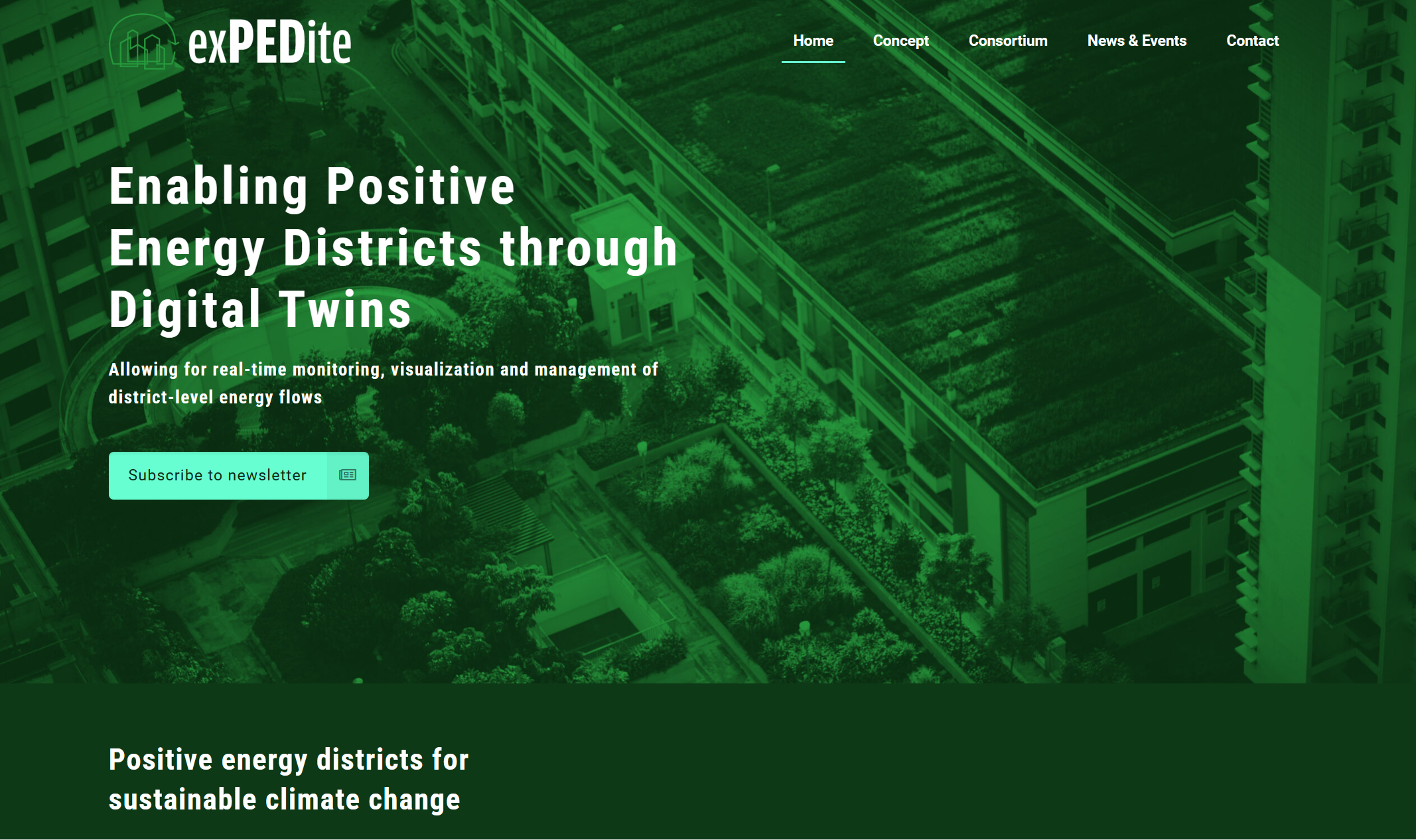 https://expedite-project.eu/
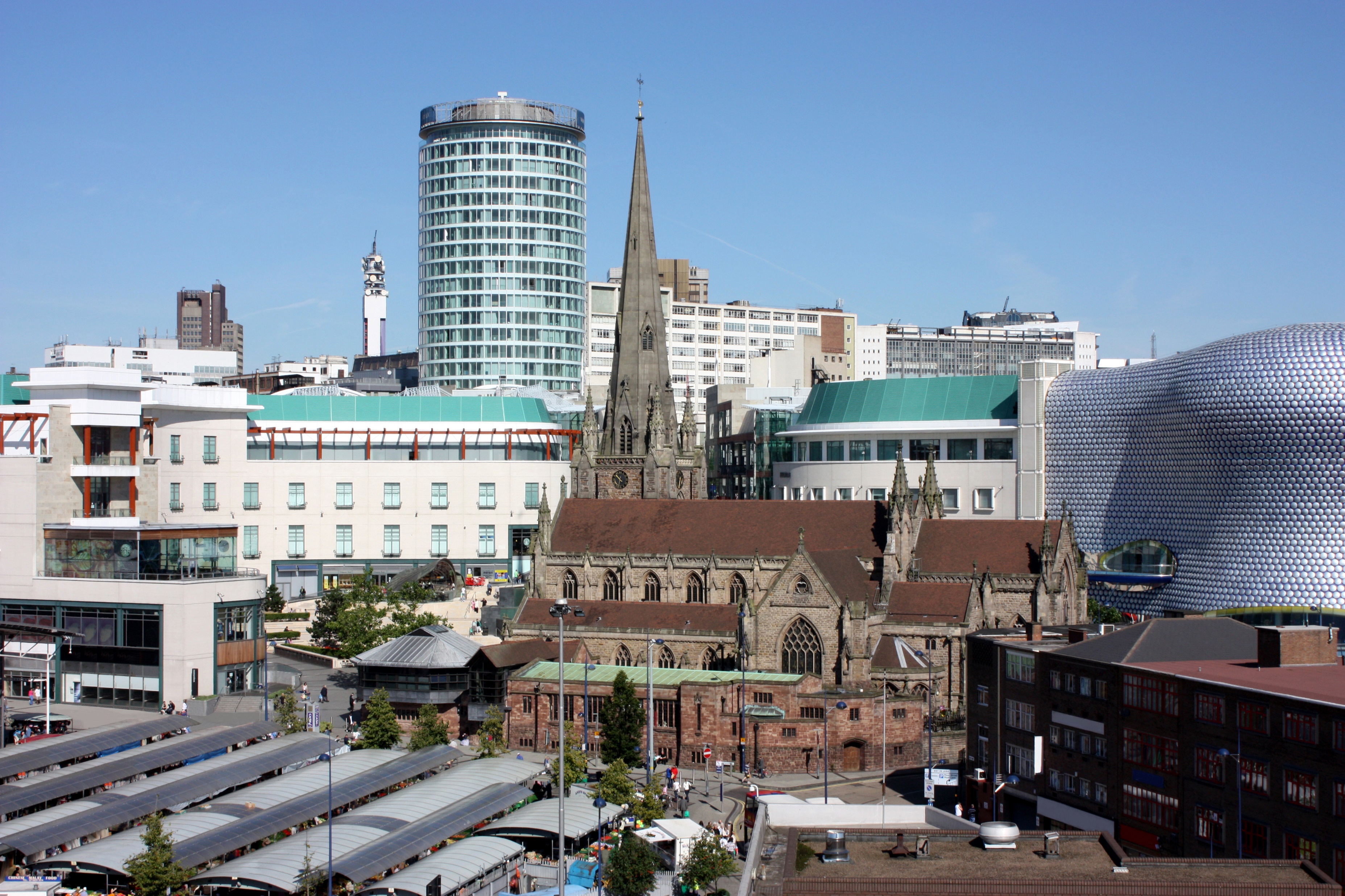 There are many sub systems in a PED
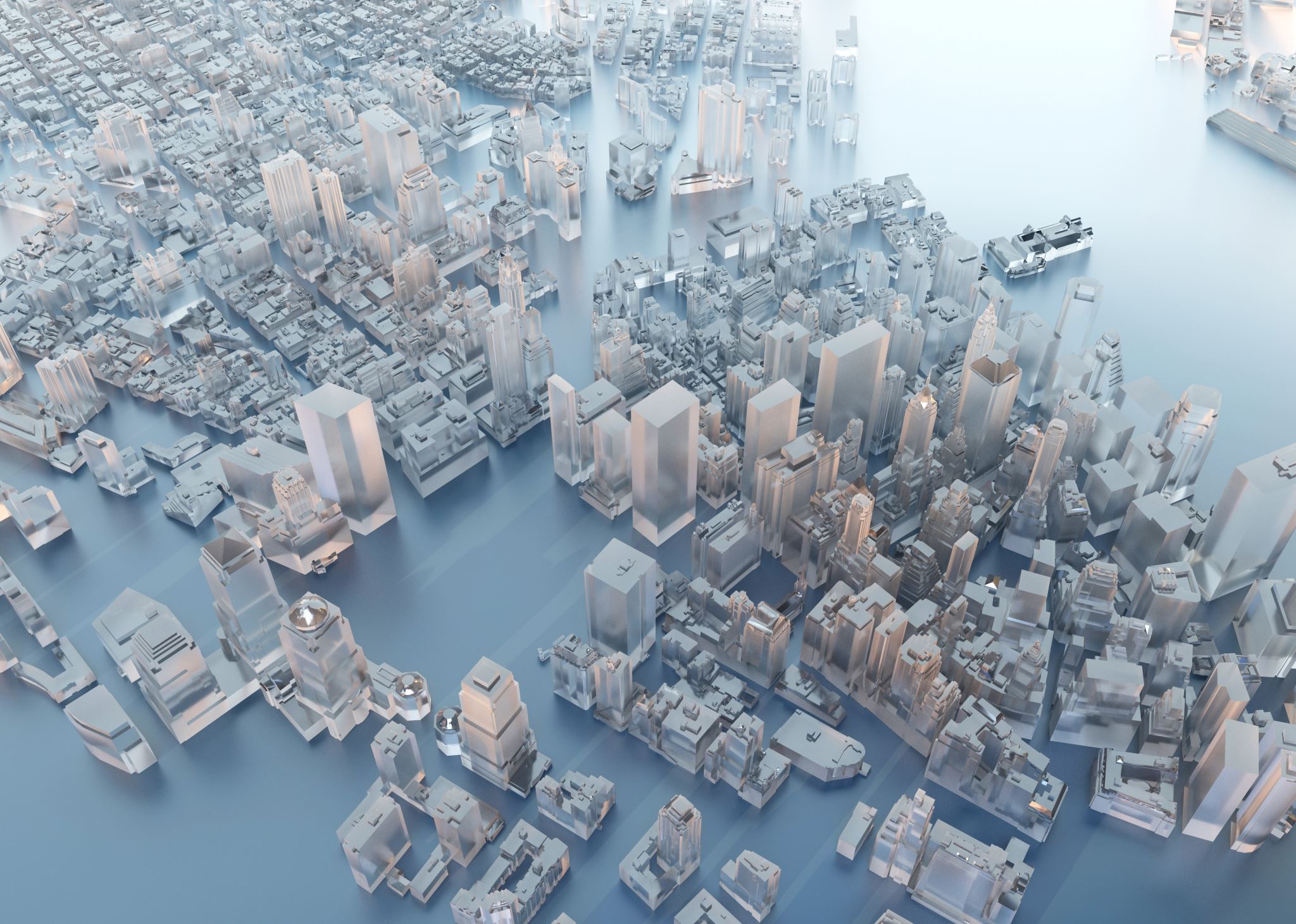 Managing PED data is complex
The city administration does not provide all the services in these different systems
Many are provided by other government agencies, private companies and not-for-profit organisations.
Some are big and well resourced; others are small but still important
Each will have their own processes to collect and handle data
Many obstacles to data sharing between agencies!
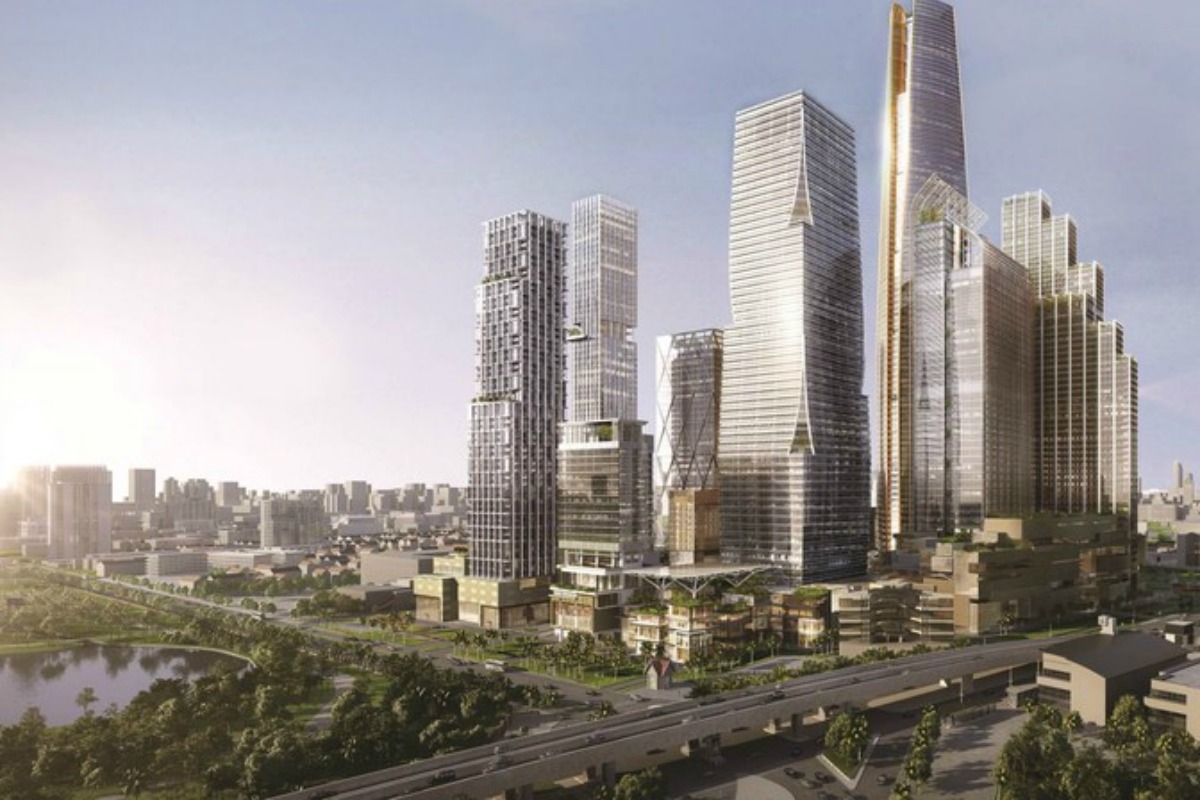 ?
?
?
?
How to ensure fair AI
?
How to ensure data quality
How to handle data analytics
How to manage data security
How to use data to manage physical assets
?
?
?
How to manage personal data
?
How to ensure common data models
How to gather data usage information
How to link context data
?
?
?
How to find out about the conditions for data sharing
?
How to agree compliance with conditions for data sharing
How to find the data I need
How to manage geospatial data
The work of Standards Organisations
However, …
Degrees of interoperability
System A
System B
“Plug & Play” standard defined
Interfaces can 
be transformed and/or mapped
Interfaces use a common model
No common standard. Requires 
completely customised integration
The capability of systems or units to provide and receive services and information between each other, and to use the services and information exchanged to operate effectively together in predictable ways with minimal user intervention
Minimal Interoperability
Minimal Interoperability Mechanisms (MIMs)
Minimal Interoperability Mechanisms (MIMs) address the practical challenges of supporting data sharing between organisations that may use different standards or proprietary solutions in the way they collect and handle data. 
Rather than require all organisations to change their existing practices and use precisely the same set of standards, MIMs propose simple modifications that will enable “good-enough” interoperability. 
Their use simplifies the task of aligning data sets coming from different organisations and enables a useful data sharing ecosystem to be speedily and easily put in place.
What are MIMs?
The list of MIMs being worked on by Open & Agile Smart Cities
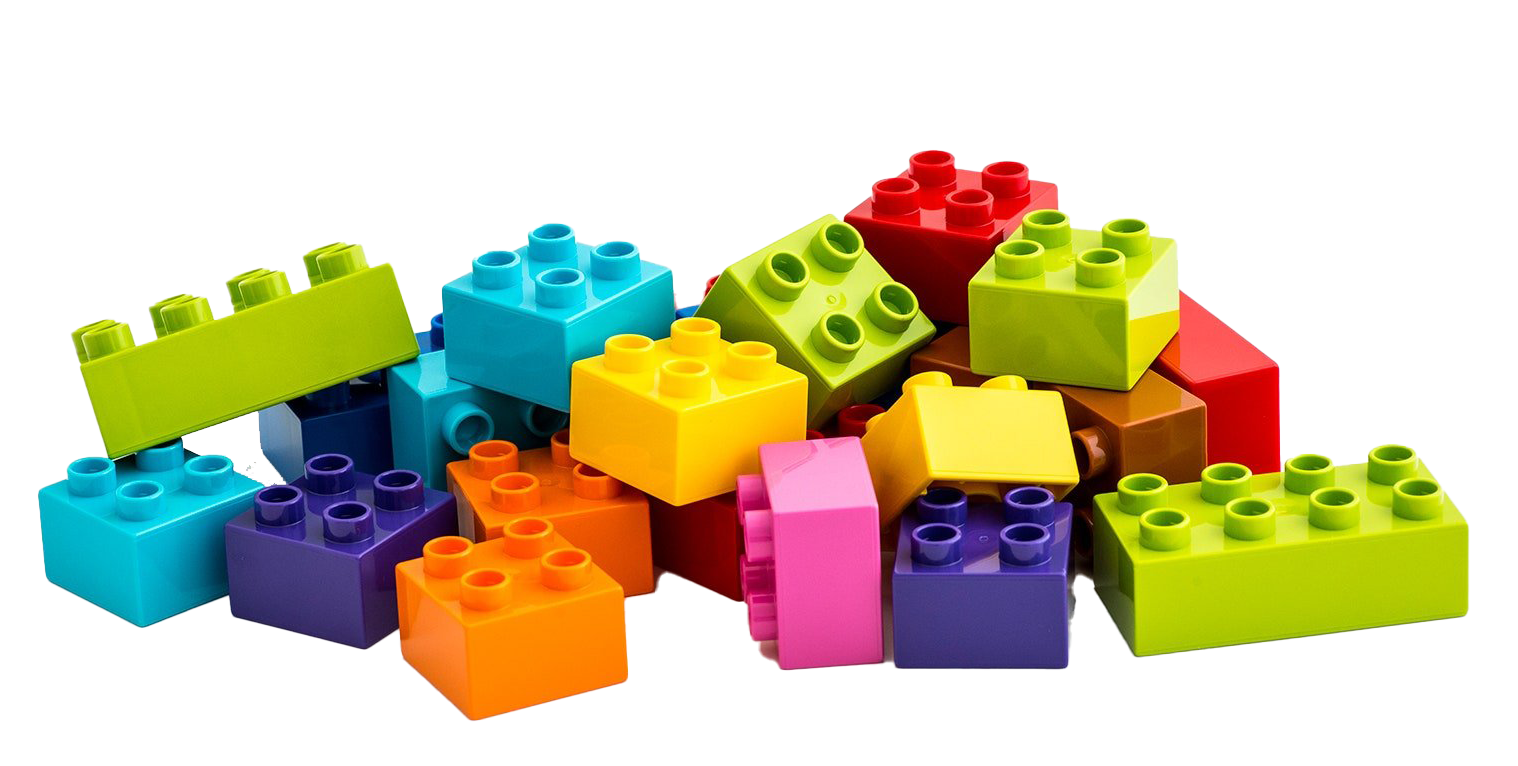 There will be other MIMs later
The 10 MIMs are designed to help data flow and be useful in a local community, but others will need to be added to make sure all the gaps are filled.
This is particularly as cities begin to implement data spaces, local digital twins and the MetaVerse, where, for instance, we need to start to consider minimal but sufficient interoperability between models and not just data.
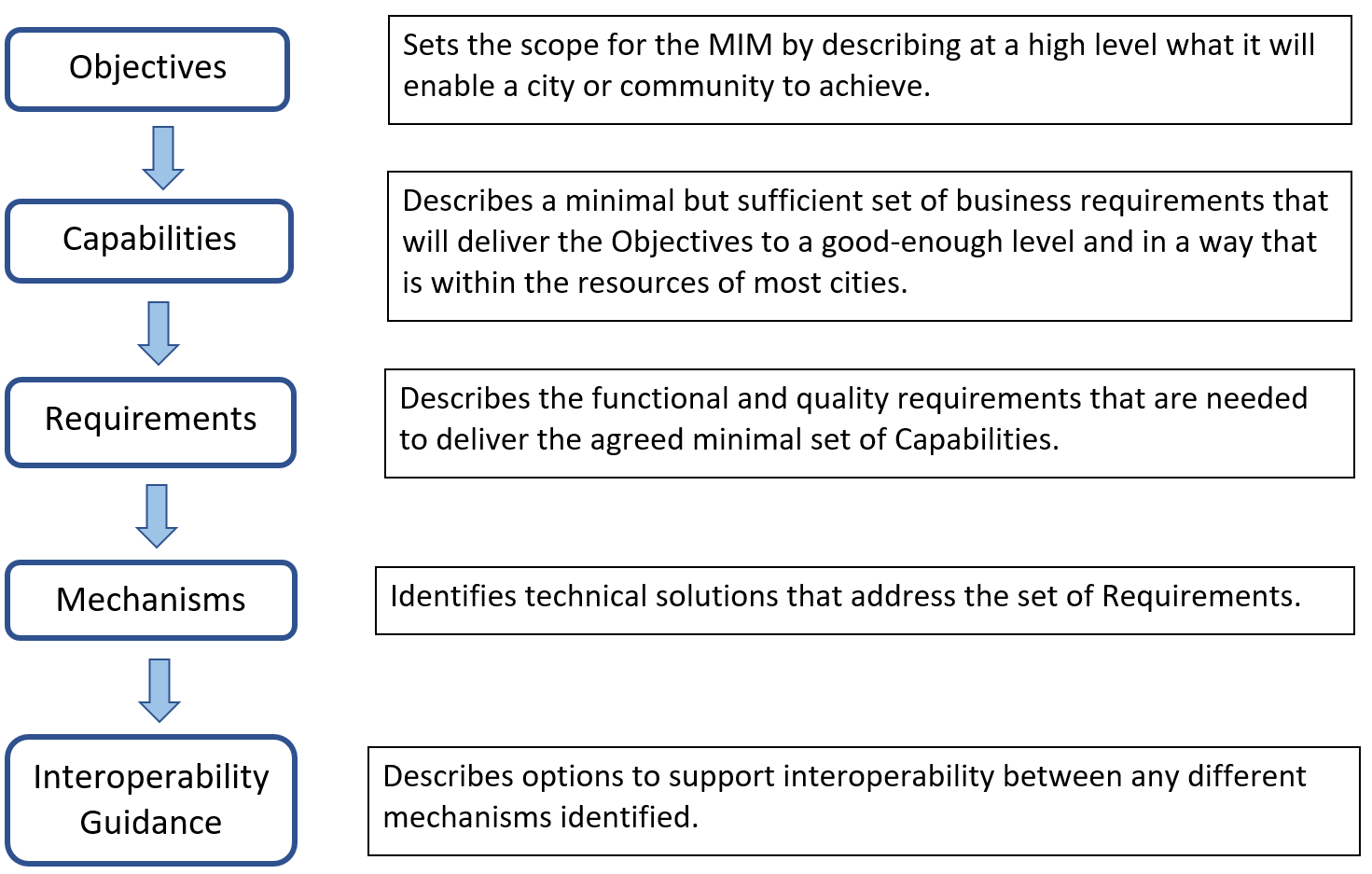 The format for each MIM
In addition, guidance will be given on conformance and compliance testing
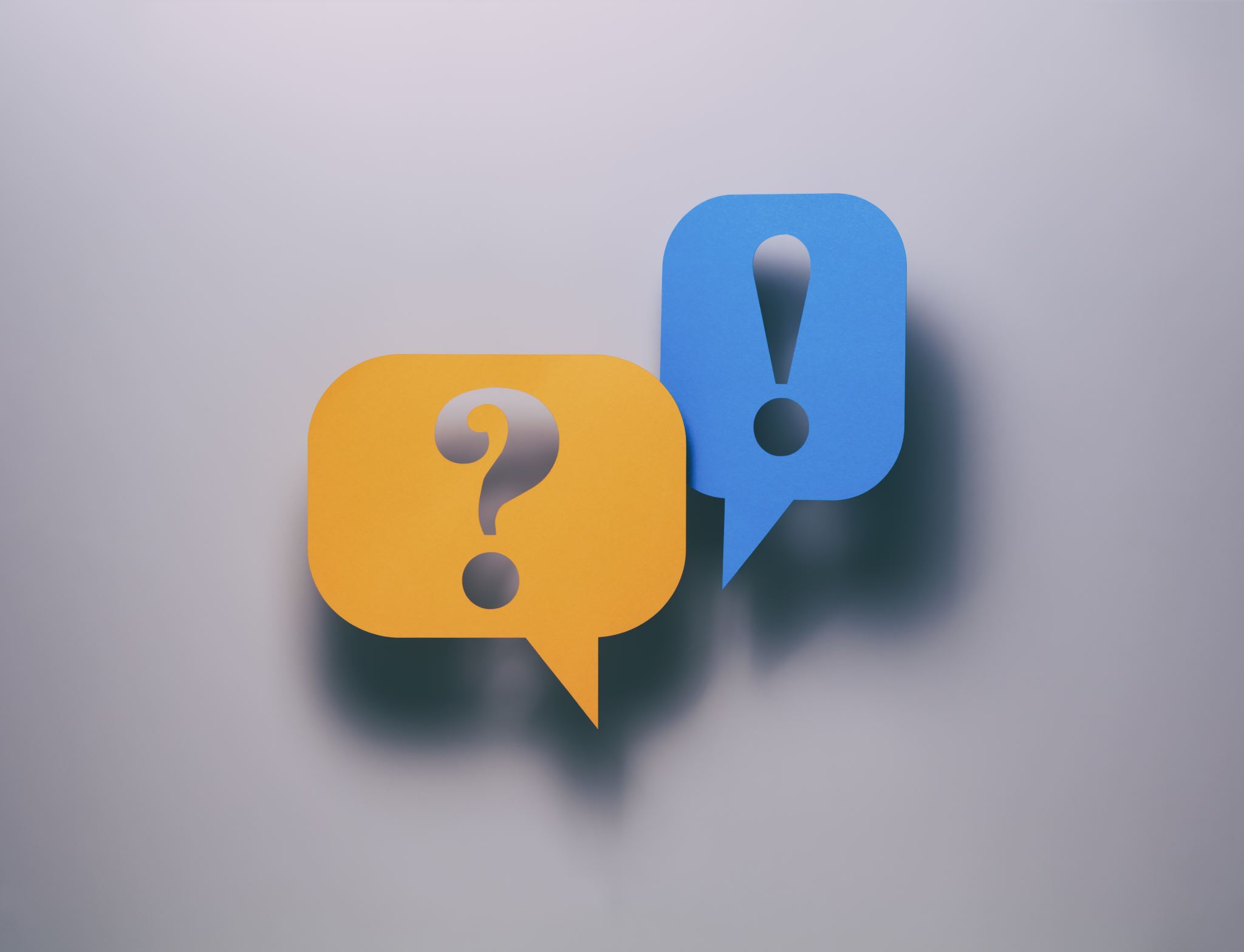 Questions? Comments?
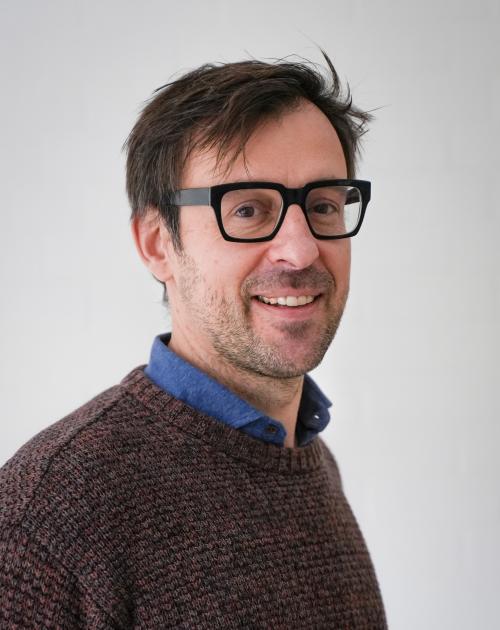 Speaker 2: Ward SteemanIT & Smart Cities Project Manager
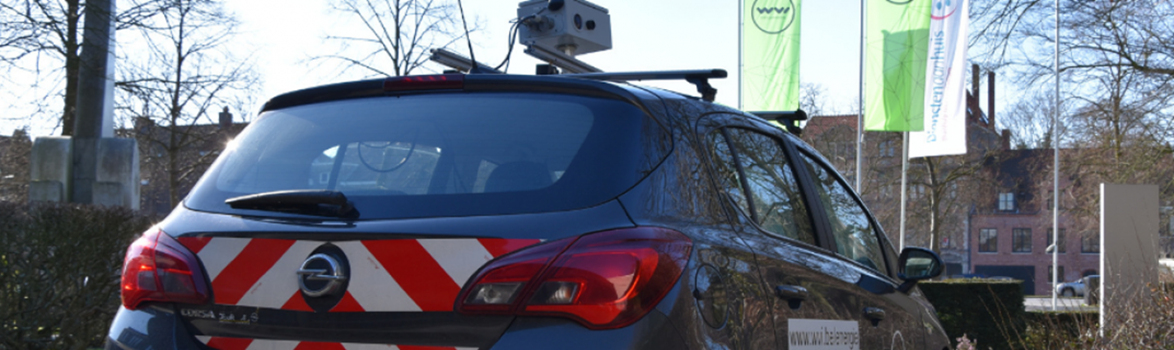 From Thermocar to Therm’ai’
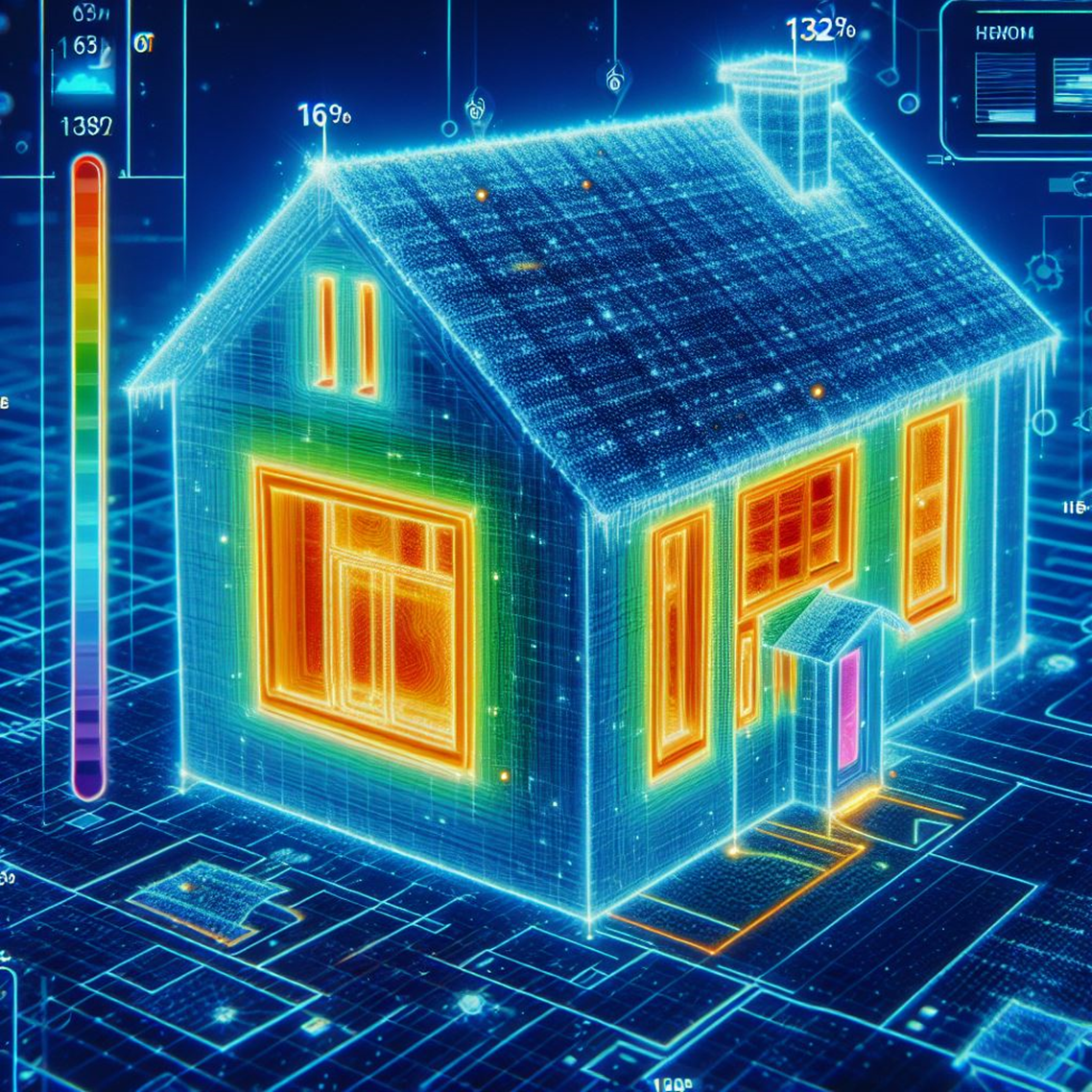 Ward Steeman
West-Vlaamse Intercommunale


intermunicipal company

Services and investments that support local governments in their transition to sustainability, clean energy, mobility, housing, entrepeneurship

54 municipal governments

Smart City approach
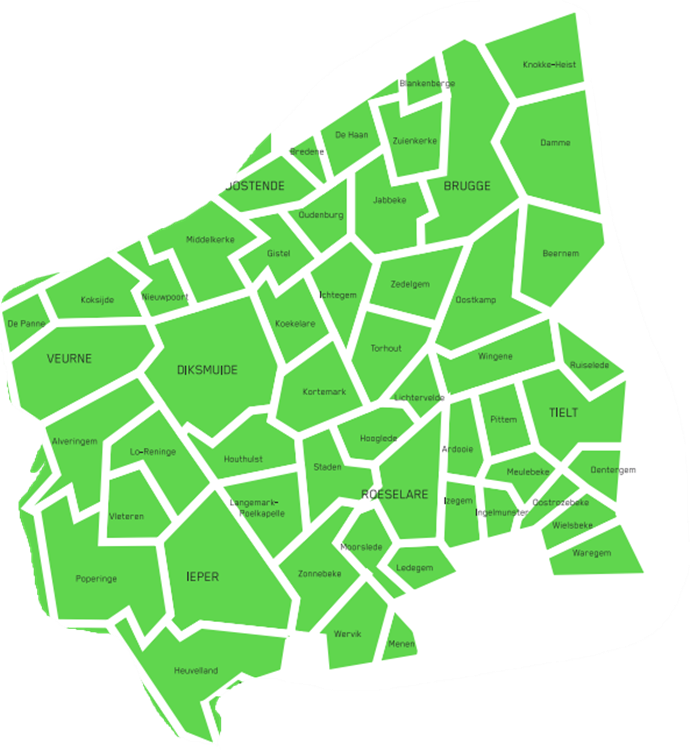 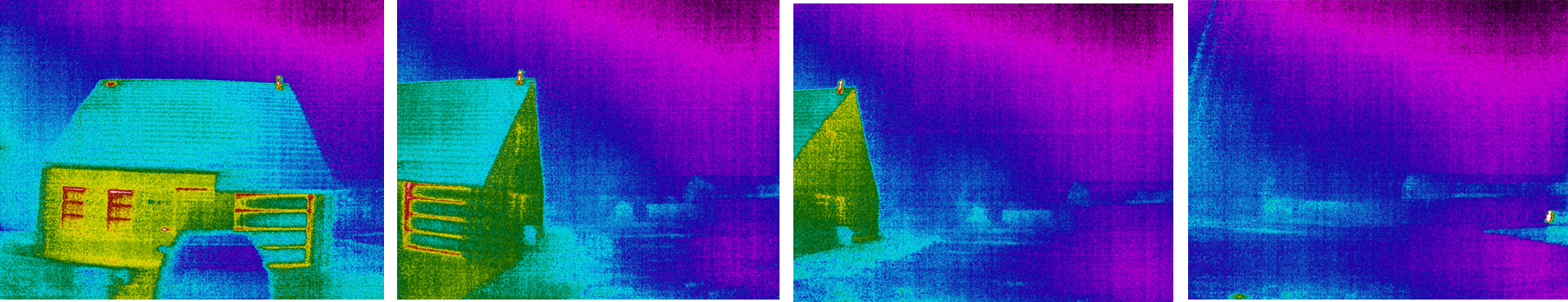 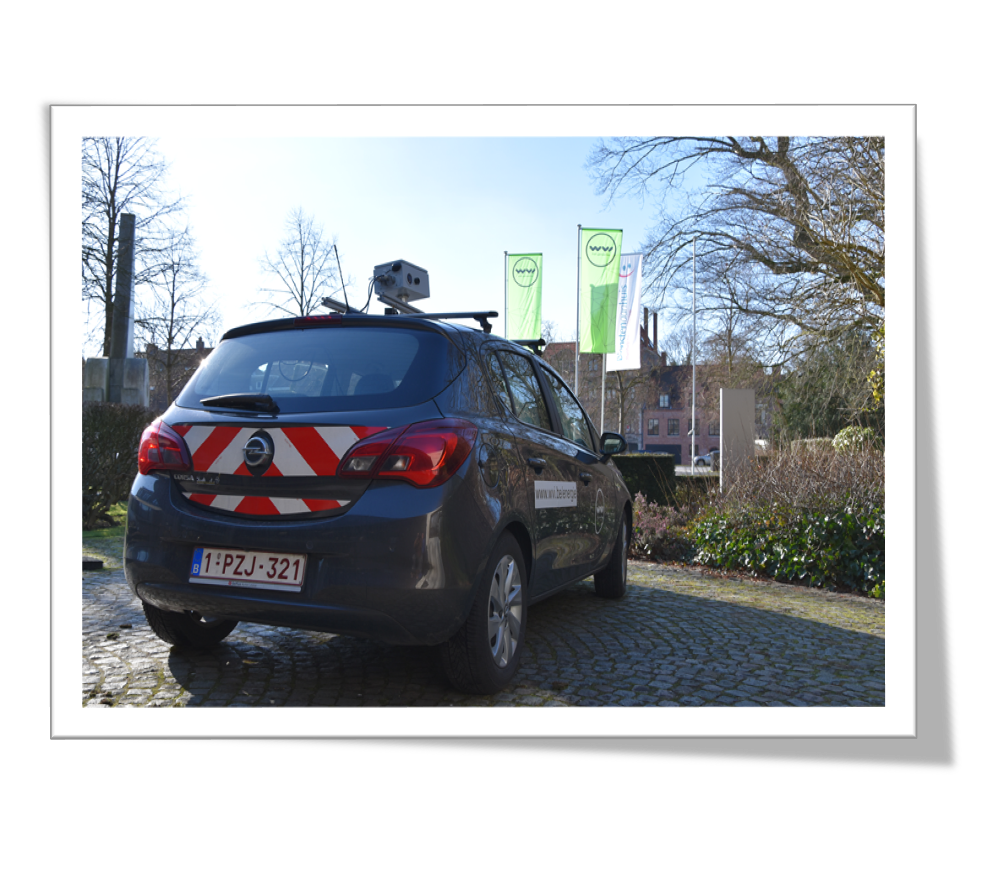 Thermocar
Drive-By concept

During winter time

2 cars, 2 thermografic camera’s on each car

Since 2018, gradually improving operational efficiency, reducing manual work thus reducing cost per picture
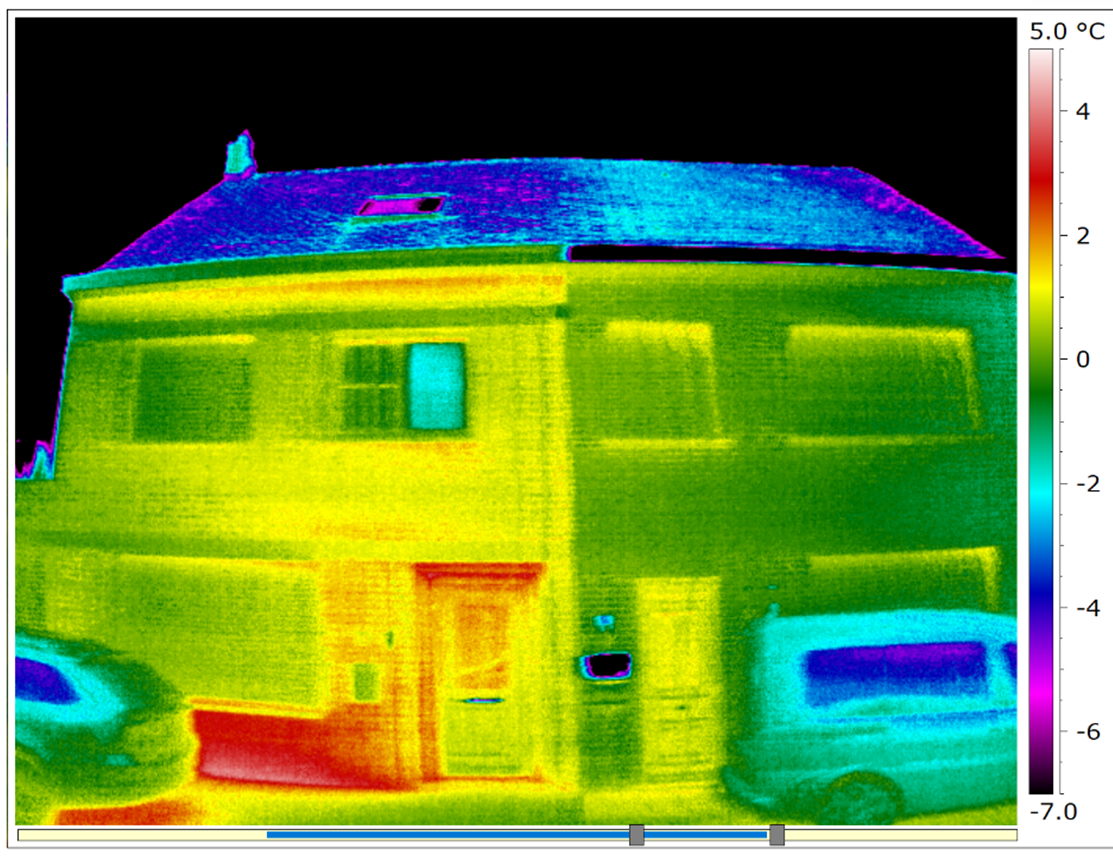 Main goal: Showing energy loss to house owners, triggering them to renovate their roof, facade, windows,..
A smart approach directly reaching citizens
currently house owners are invited to receive an analysis of their house (ad hoc, on request)
THERMAI
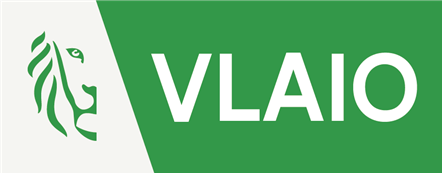 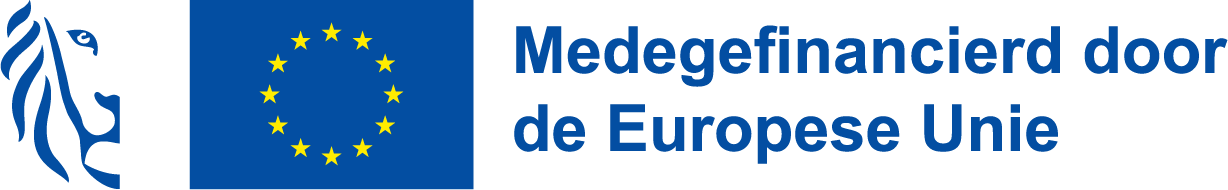 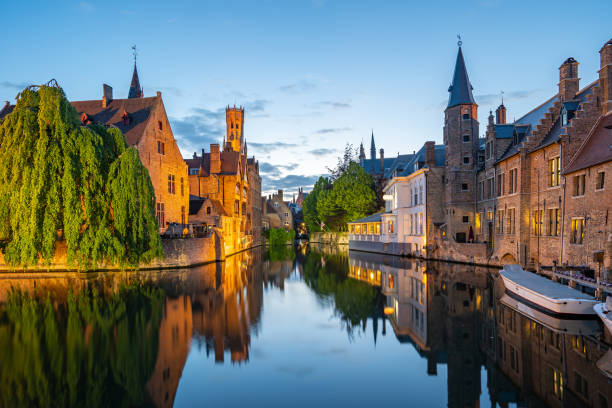 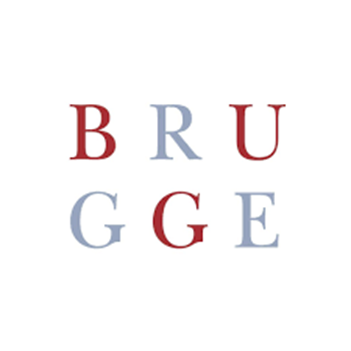 Thermai project
By using AI, we achieve to further avoid manual work: automatic interpretation of pictures.
As a result, more people could be reached, both ad hoc (as today) or in an digital way (available online).
By combining the data of the individual houses, we can better support municipalities when they focus on bigger neighbourhood projects.
Data can be used as a dataset as part of economical analysis.
But…
Quality of the camera?
Quality of the pictures taken?
Kalibration issues?
Available metadata?
Techniques to improve quality?
Image segmentation?
Image selection?
Stitching techniques?
Combining open data with the camera data to identify every house?
Image interpretation?
Questions: w.steeman@wvi.be
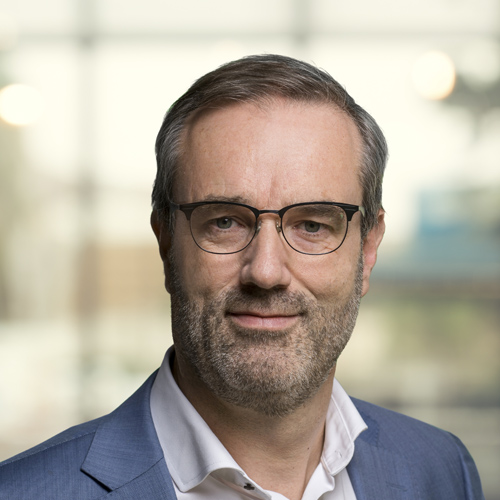 Speaker 3: Bart VuijkSenior Business Developer Mobility
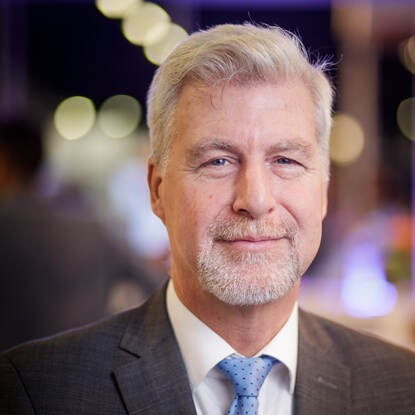 Speaker 4: Caspar de JongeProgram Manager for Mobility & Transport
Ministry for Infrastructure & Water Works 

DMI Ecosystem
Accelerating smart and sustainable urbanisation through cooperation and technology
Caspar de Jonge
20 February 2024
50
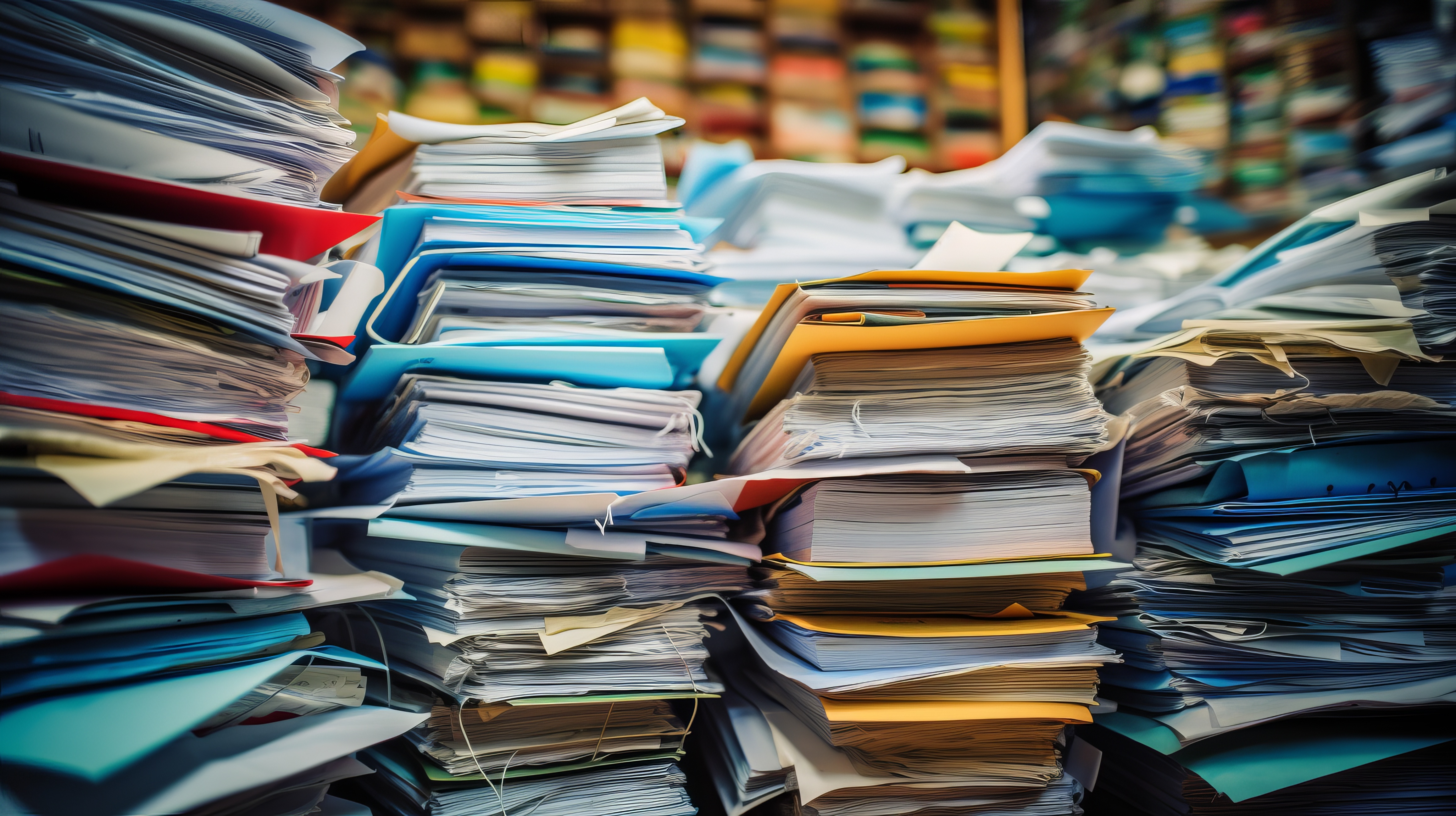 340+
National Government Programs in Physical Domain
35+
Leading -
although sometimes conflicting -  principles
489
Current agreements between Ministry and mid-size cities
440+
Smart City pilots
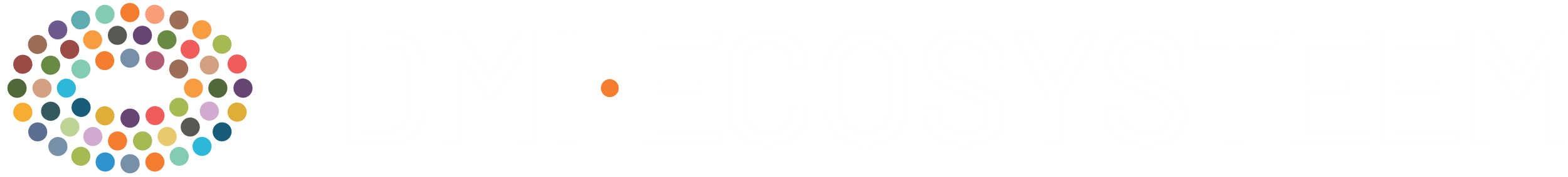 51
DMI: a structured public-private ecosystem
Four strategic pillars
...currently structured in eight content themes (and expanding)
Smart Urban
Development
Circularity
& Energy
Mobility hubs and Housing
City 
Logistics
Public
Mobility
Collective 
Data
Services
Community
Driven
Approach
City 
Traffic
Maximum utilisation of information technology
Cross-domain policy coordination (multi-level)
Structuring and organising ppp
Knowledge, monitoring, standardisation and best practices, skills
52
DMI: a scalable approach
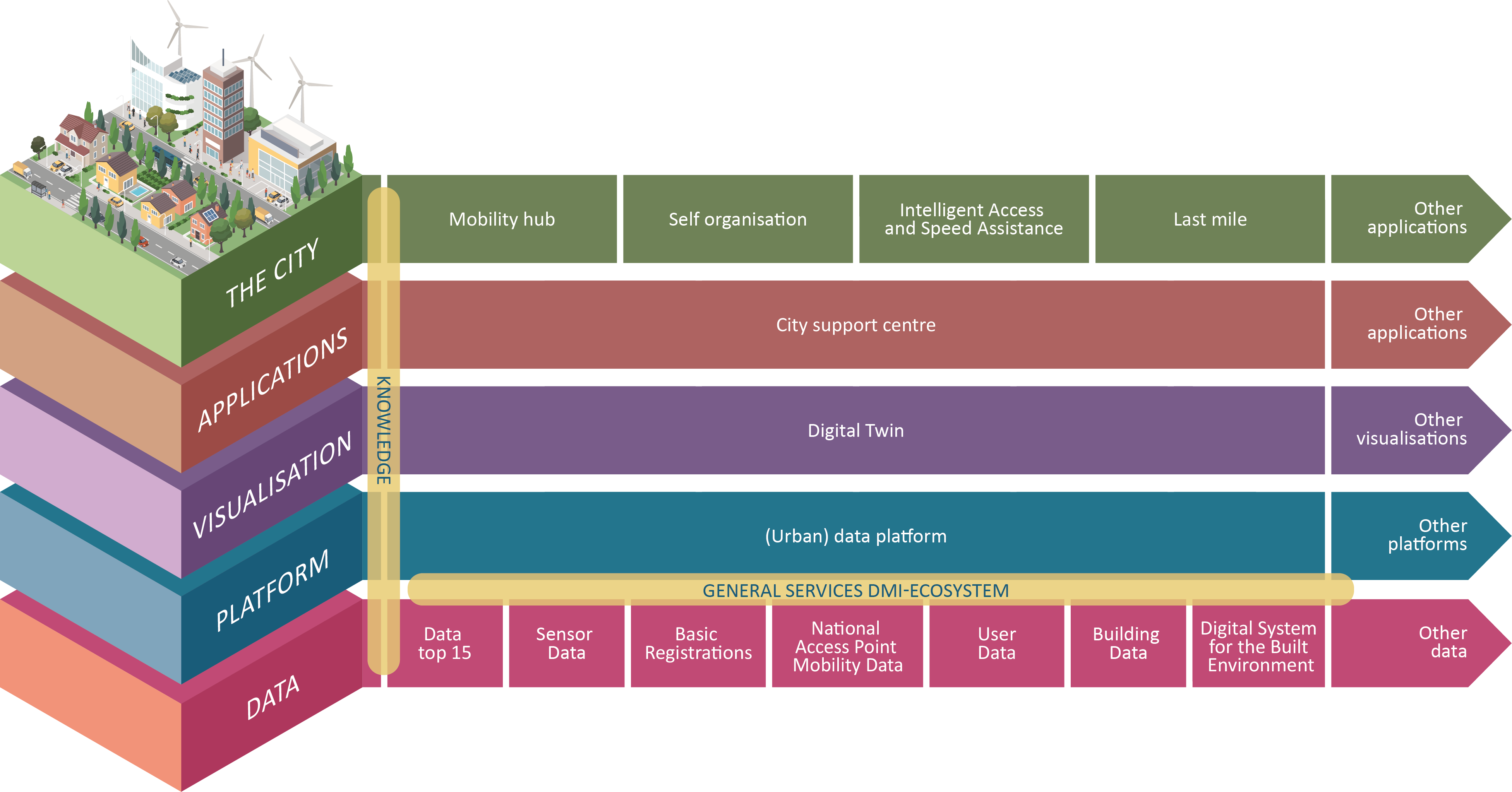 Public-private collaboration
Scalable solutions
Combined dataspaces
Vendor independent
53
Federated data sharing: set of collective agreements
Products and Services catalogue (shop window) incl. national data registers
IAA (access control)
Clearinghouse function (monitoring and accounting of transactions)
Privacy check
Registers for sensoring and algorithms/AI
Commons: sharing knowledge, products and services
Monitoring and Supervision
54
Information technology, focusing on.....
Scalability and interoperability
Ethics, Privacy & Data Protection
Making and keeping agreements 
Standards (international by default)
Open interfaces
Fit for purpose
Management
Affordability: 
For end users
For governments
For business community
For producers/service providers
55
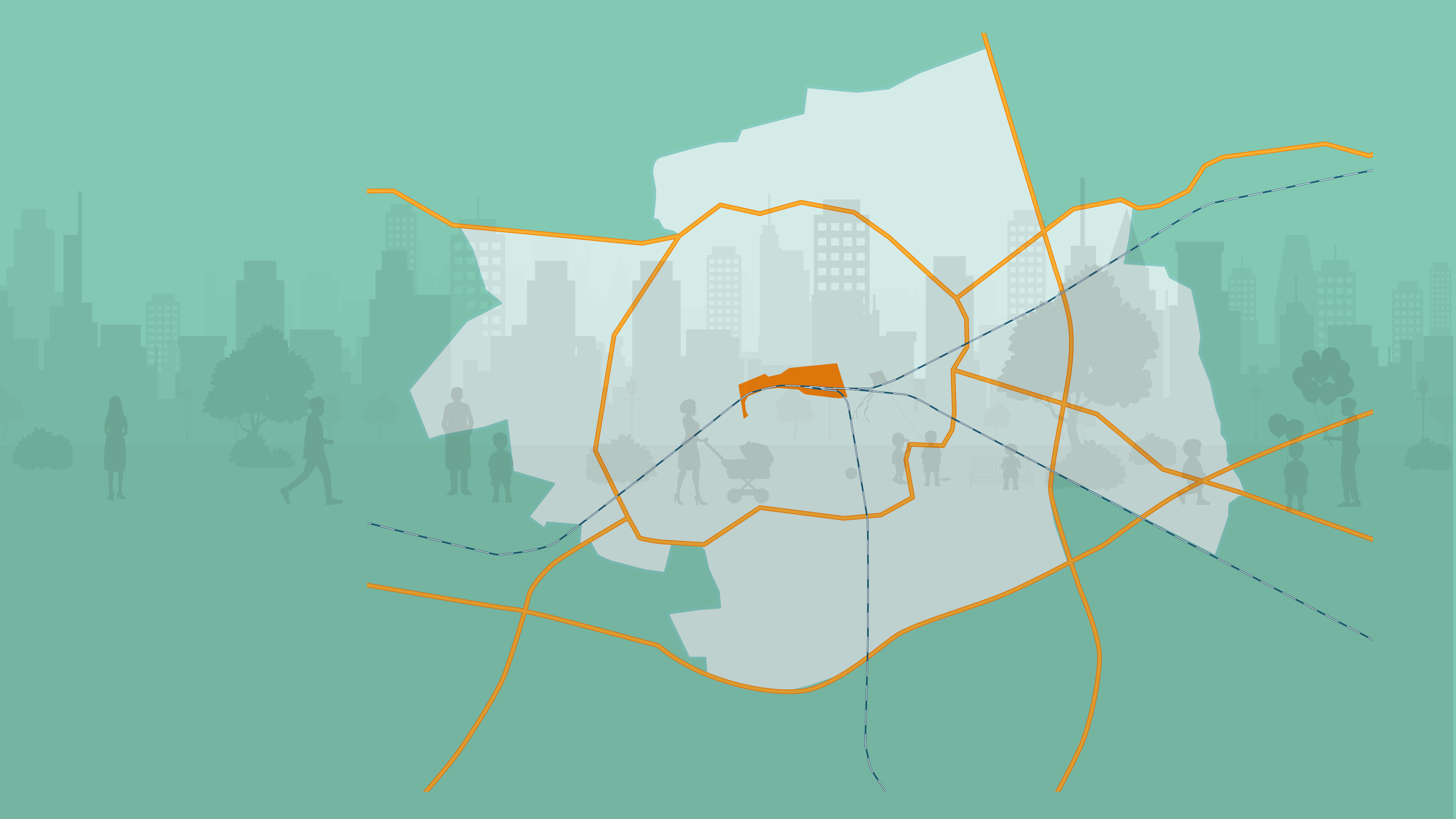 Example from the real world: Apeldoorn
Parking policy
Location policy
Shared mobility
Hub network
Charging infrastructure
Building permits
Energy, water retention and green public spaces
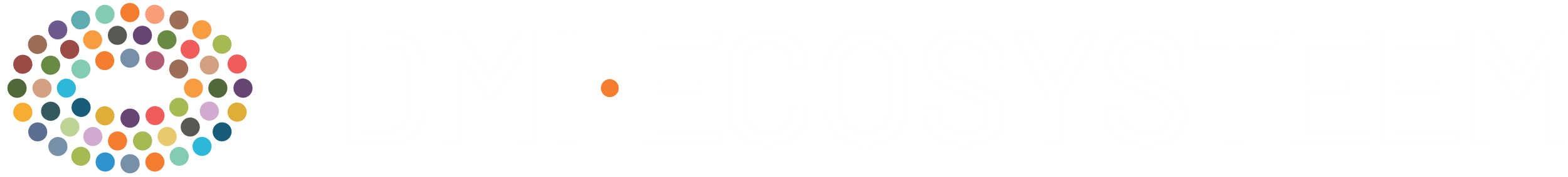 56
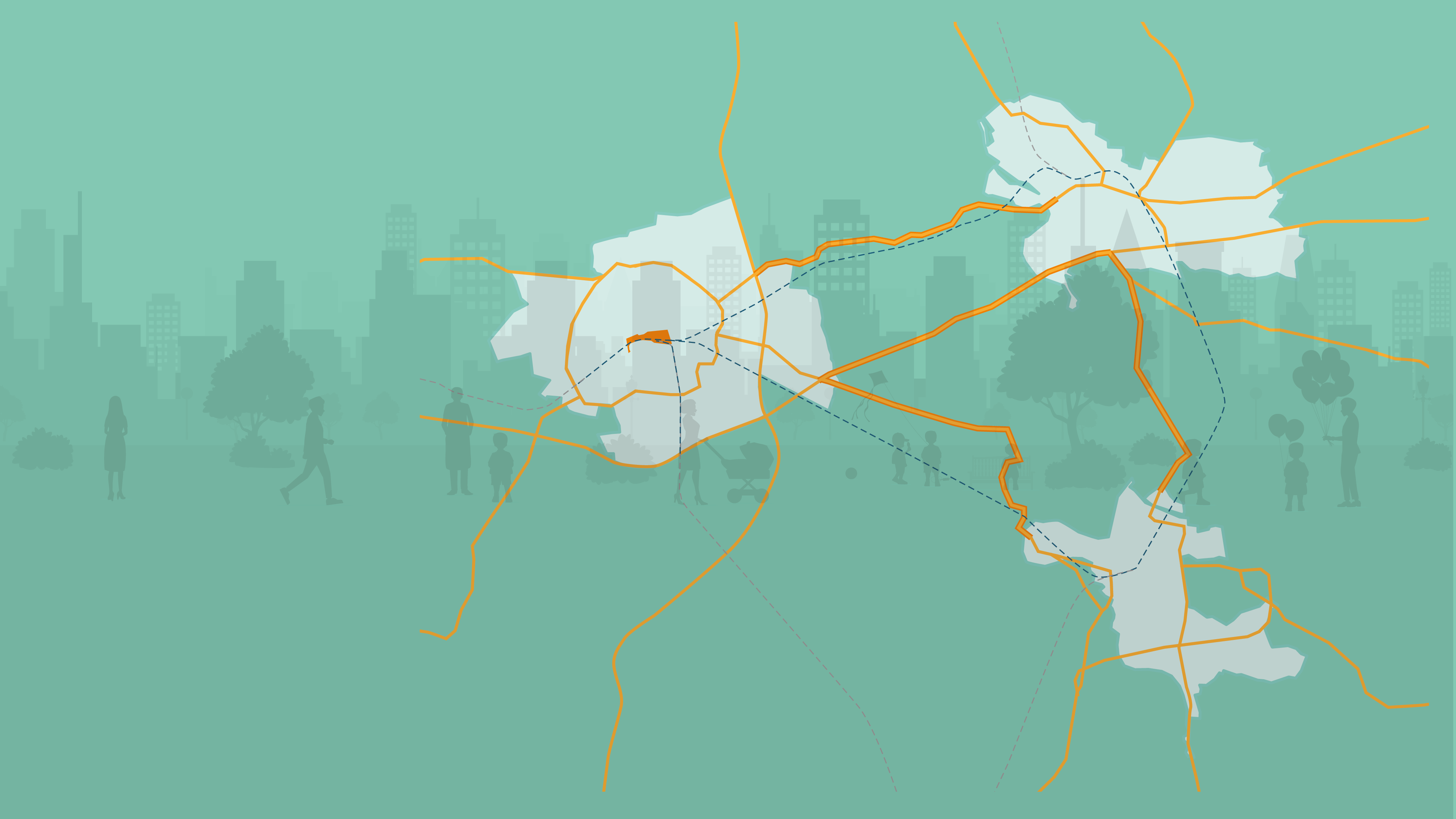 Apeldoorn as part of a region
Regional Mobility Plans (RMPs) & SUMP’s
Daily Urban System 
Employers and employees
Transport of goods
Recreational traffic
Energy grids and generation
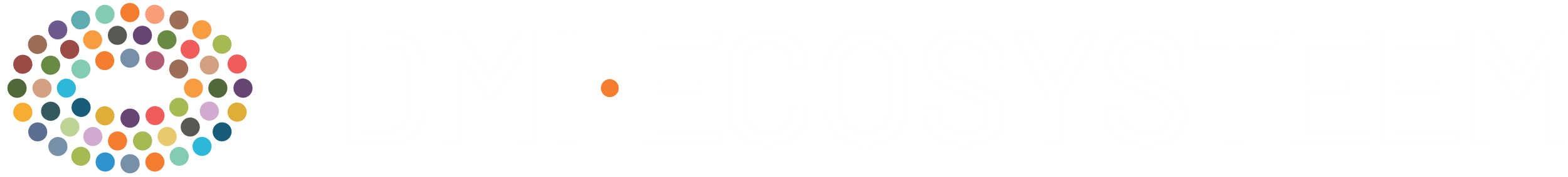 57
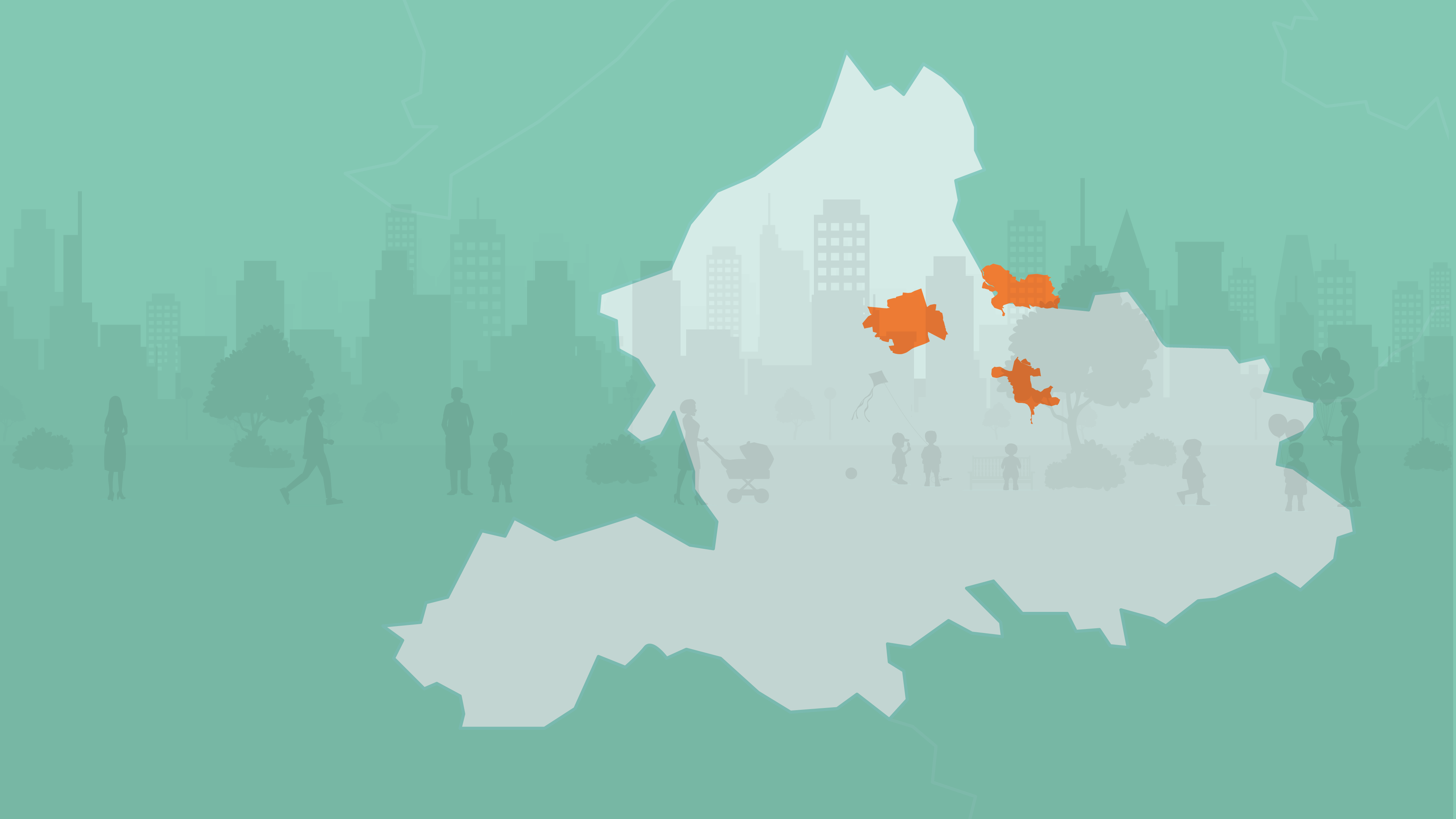 Province of Gelderland’s responsibilities
Public transport authority
Road authority
Road safety and environmental impact
Spatial planning
Environmental issues (industry, agriculture)
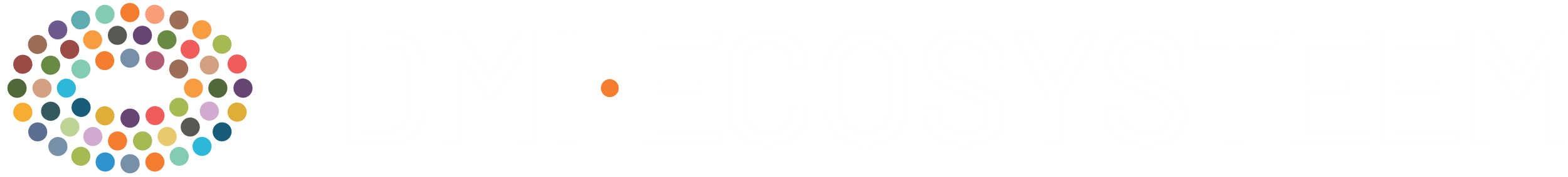 58
Policy coordination
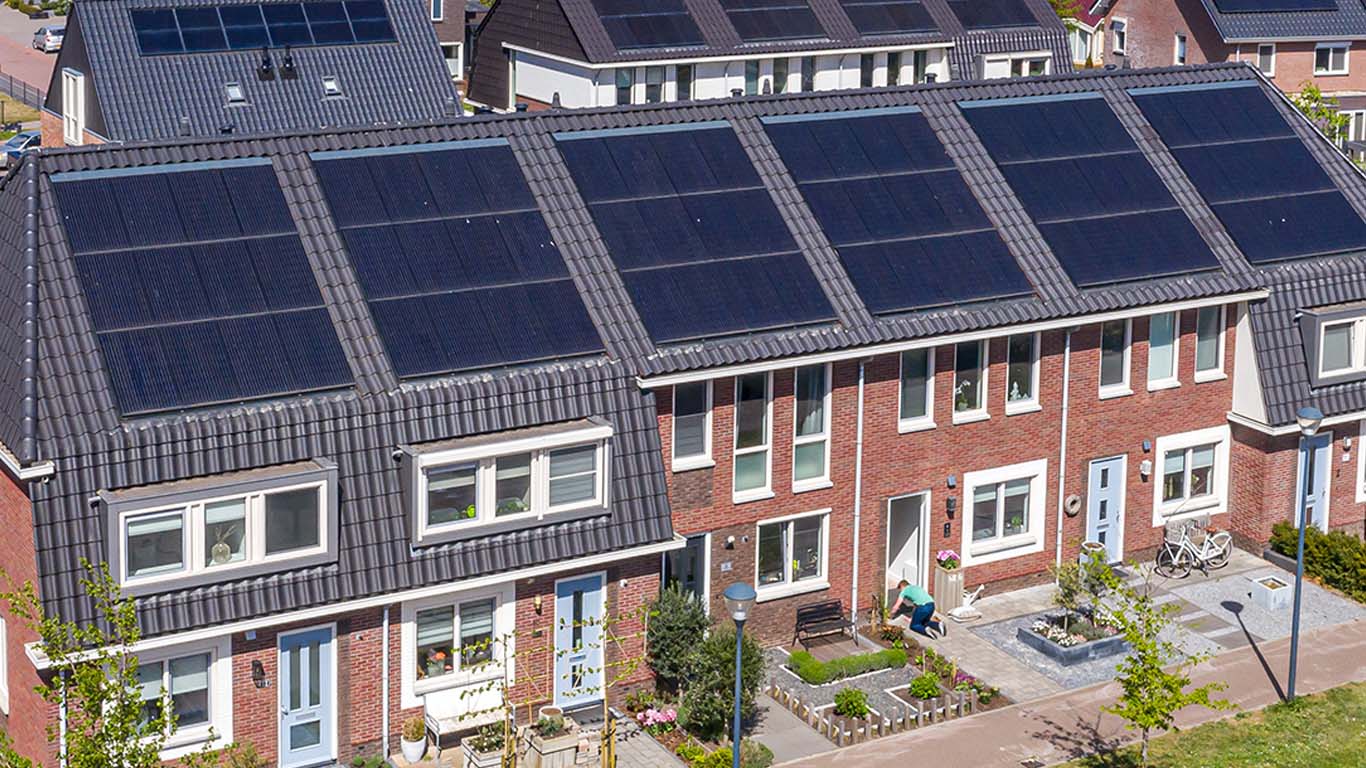 All new buildings could/should be equipped with solar panels, but energy grids are stretched to max. capacityAmending the Building Code and rewarding the 'forerunners' in the run-up to it?Obligation to build circularly: to what new standards & best practices? How to monitor the net reduction in energy, waste, transport?
59
Hubs, energy and circularity
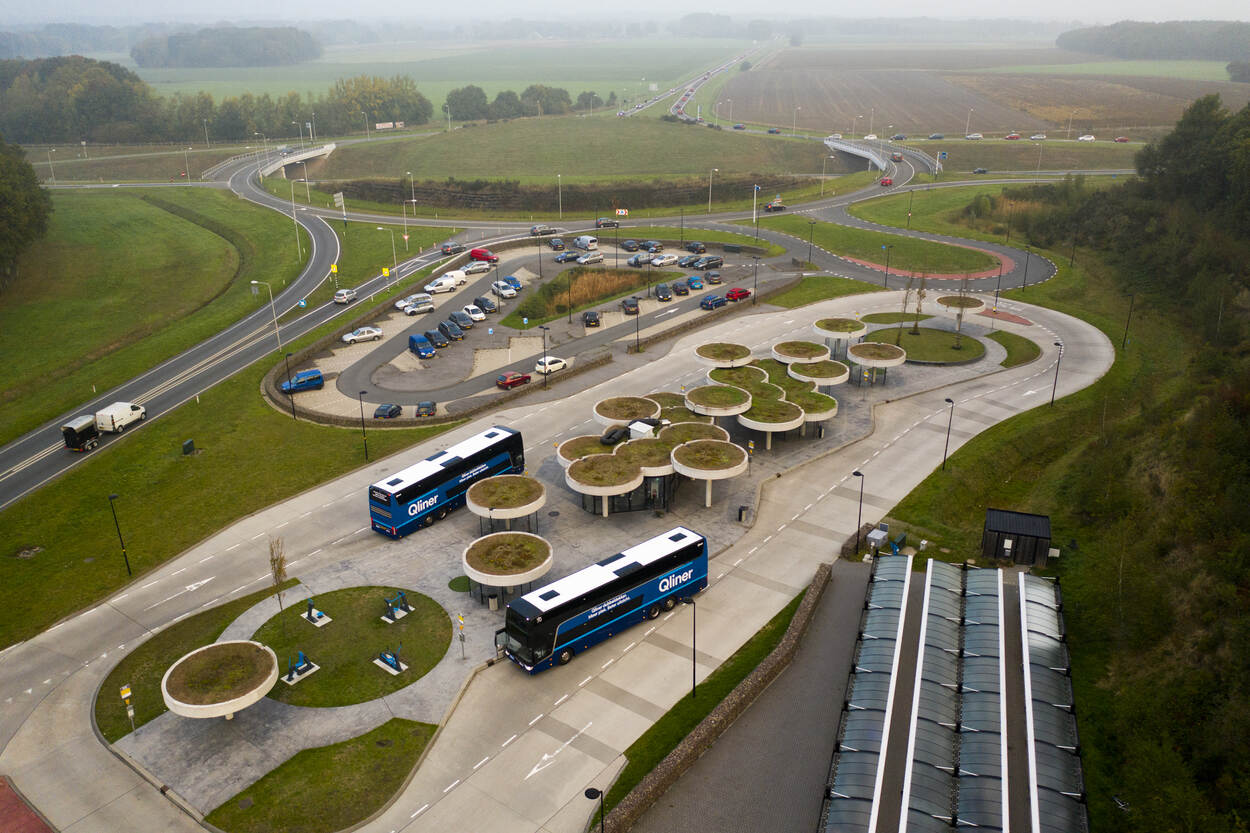 Investing 800 million in construction, but how....

How do we measure the use and impacts?
How do we plan the energy demand and use in relation to the grid capacity?
How can we ensure local green energy production & consumption?
How do we manage availability of assets and capacity (V2G & V2H)?
60
Energy & AI
Housing, EV’s, Hub’s: increased demand
Energy grids at full capacity
Data (production, use, user rights) not yet available
Individual & collective: different scales
First examples of energy cooperations emerging
Load balancing
Peak shaving
Regulatory framework
Data agreements
Local, regional urgency vs. national policies & national investment strategies
Governance related to local cooperations

We very much welcome your knowledge, examples and experiences
61
Thank you for your attention

More information on how to join DMI? 

Please check www.dmi-ecosysteem.nl/en

Email: DMIteam@minienw.nl
62
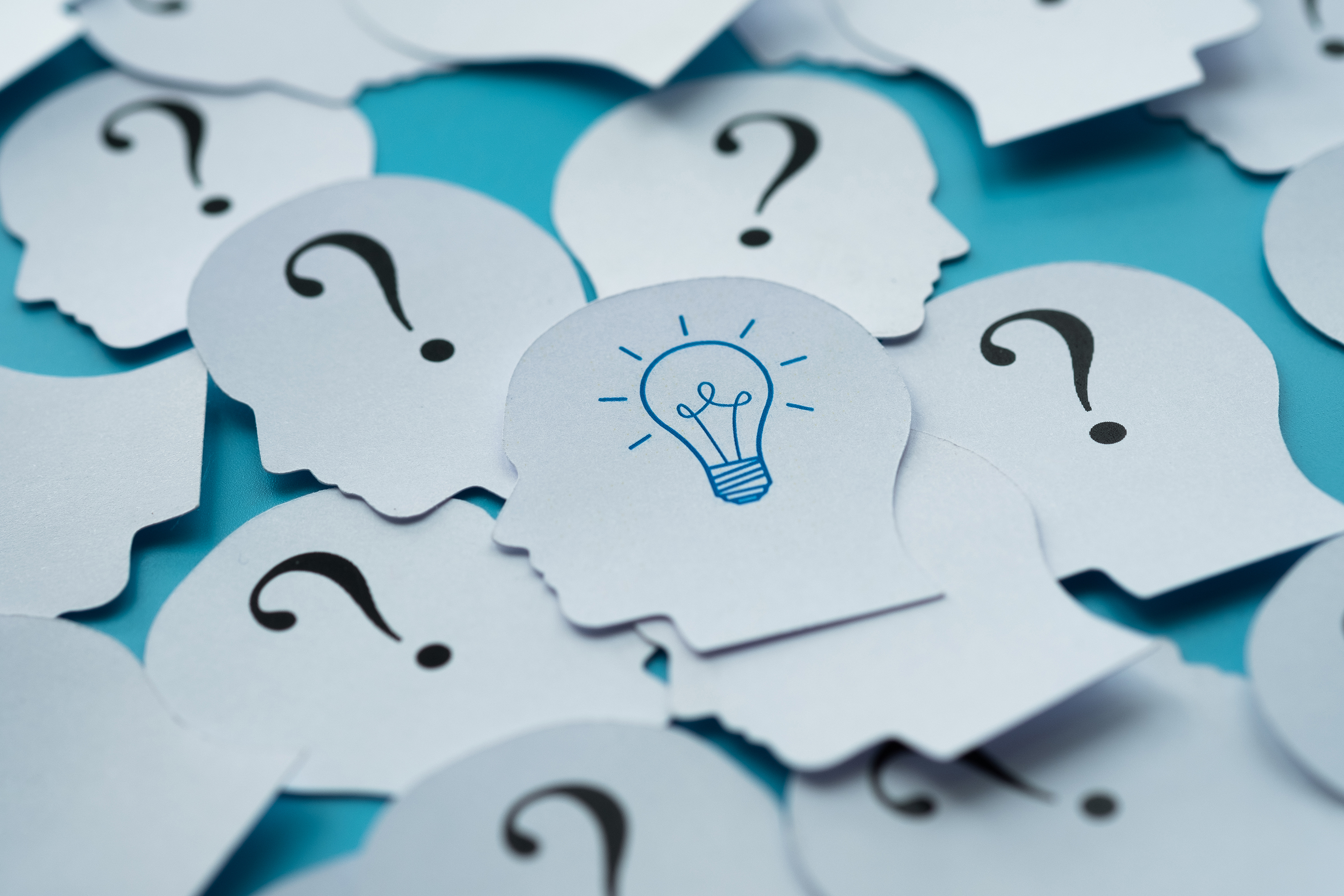 Panel discussion and Q&A
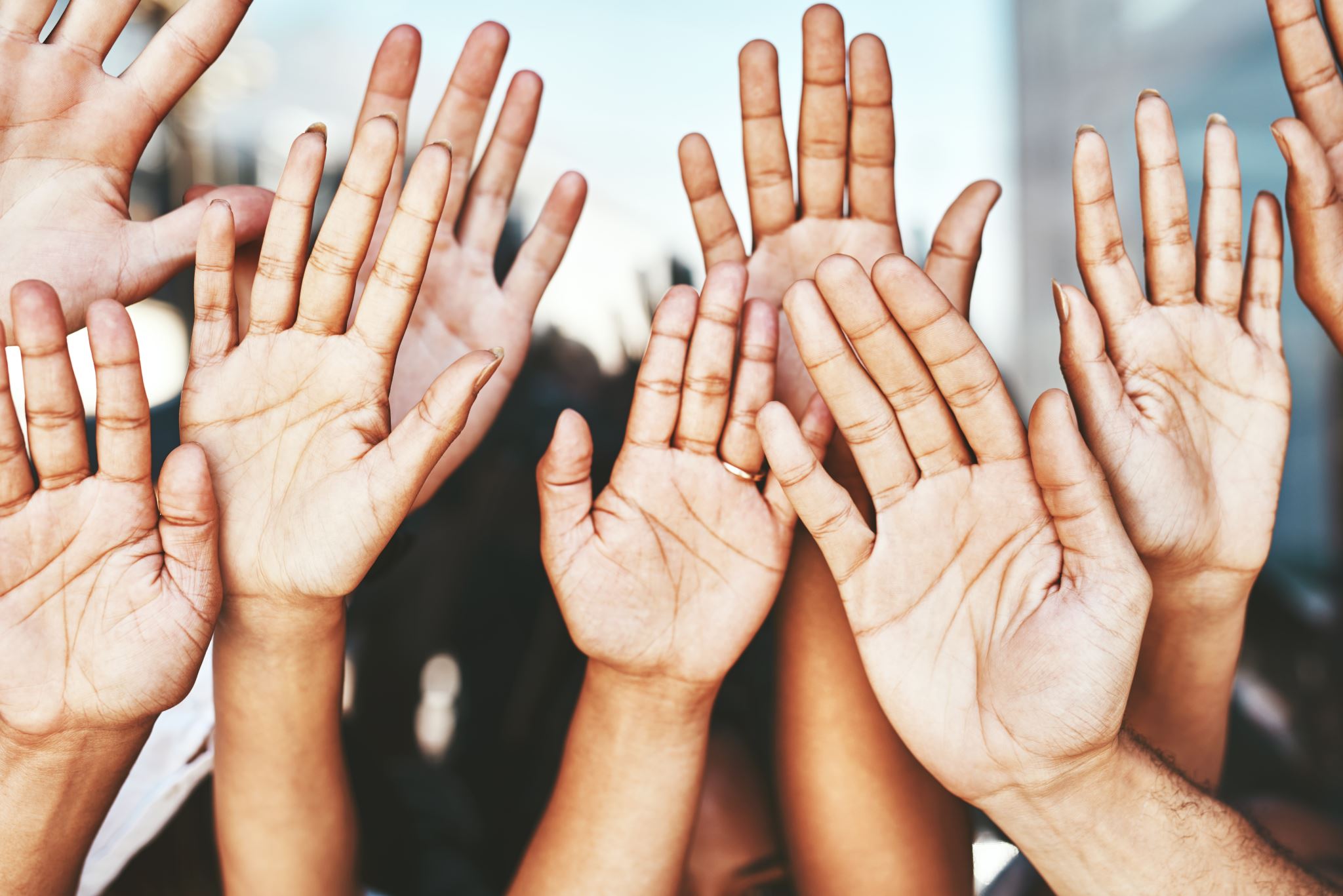 FOLLOW US AND STAY IN TOUCH!
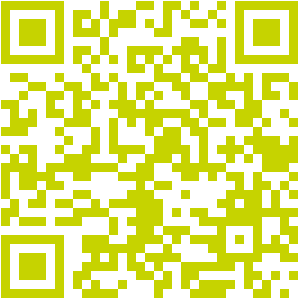 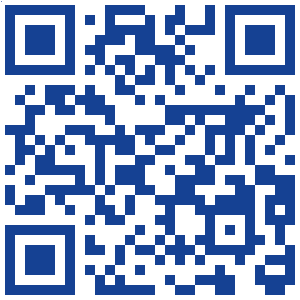 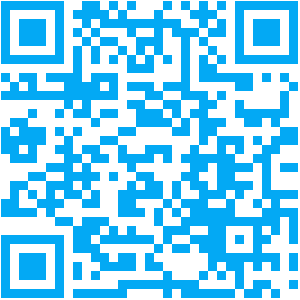 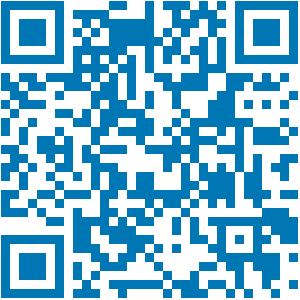 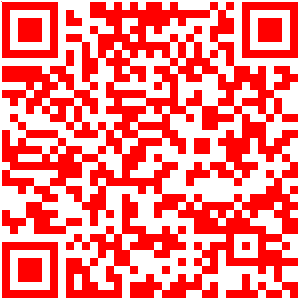 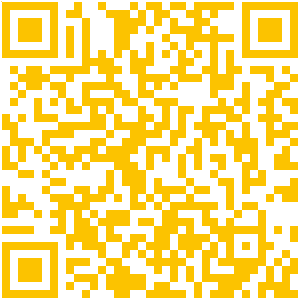 Smart Cities Marketplace | Matchmaking Team | matchmaking@smartcitiesmarketplace.eu
[Speaker Notes: @EUSmartCities 14,3K followers

www.linkedin.com/company/eusmartcities/  4,755 followers

www.youtube.com/c/SmartCitiesMarketplace 860 subscribers

Newsletter subscribers 2549 people]